ESCUELA POLITÉCNICA DEL EJÉRCITO INGENIERÍA EN COMERCIO  EXTERIOR Y NEGOCIOS INTERNACIONALES MODELO ASOCIATIVO DE PEQUEÑOS PRODUCTORES, PARA EXPORTAR CAMARÓN ORGÁNICO A LOS ÁNGELES - CALIFORNIA TUTORES: ING. EDGAR ROMERO MONCAYODR. EDY REALPE VIZUETE AUTOR:LENIN GRANJA TAPIA Tesis presentada como requisito previo a la obtención del grado de: Ingeniero en comercio exterior y negocios internacionales   Año 2013
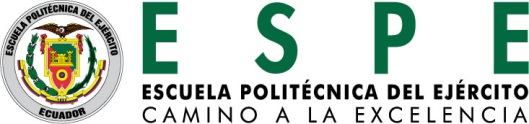 CAPÍTULO I
Antecedentes
I
N
V
E
S
T
I
G
A
C
I
Ó
N
Planteamiento del Problema
Objetivos
CAPÍTULO I
Posición Arancelaria
Animales Vivos y  productos del reino animal
0306139100
Evolución
Análisis del Sector
CAPÍTULO I
Zonas de producción
Zonas de estudio
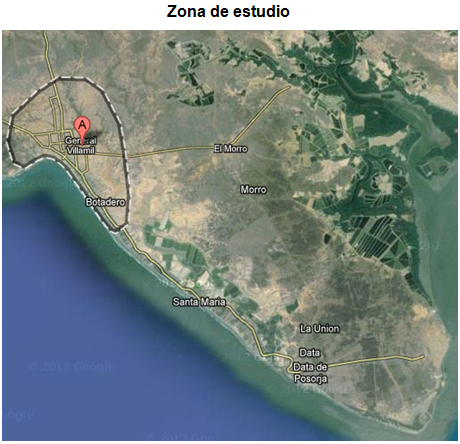 CAPÍTULO I
Estructura Asociativa (35 socios)
“La Granja del Camarón”
Primera etapa
Estructura Organizacional
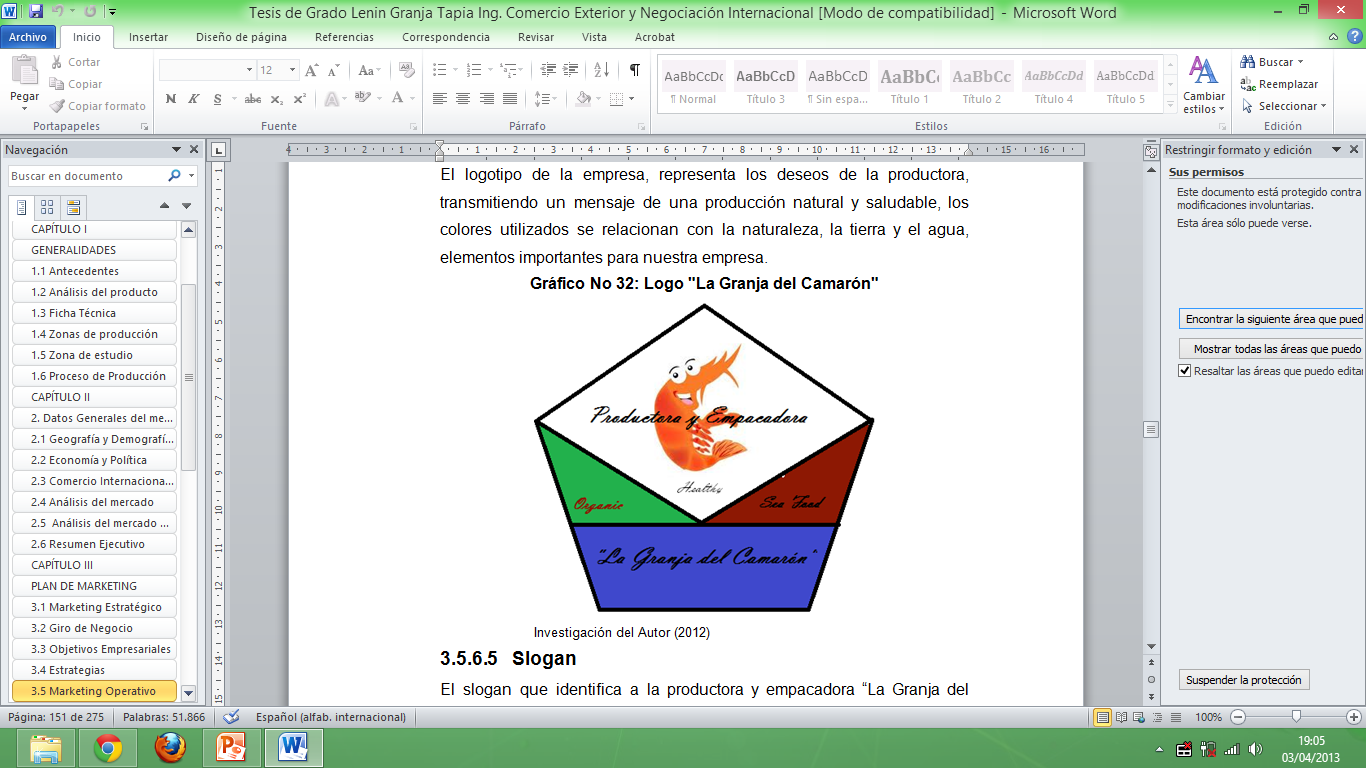 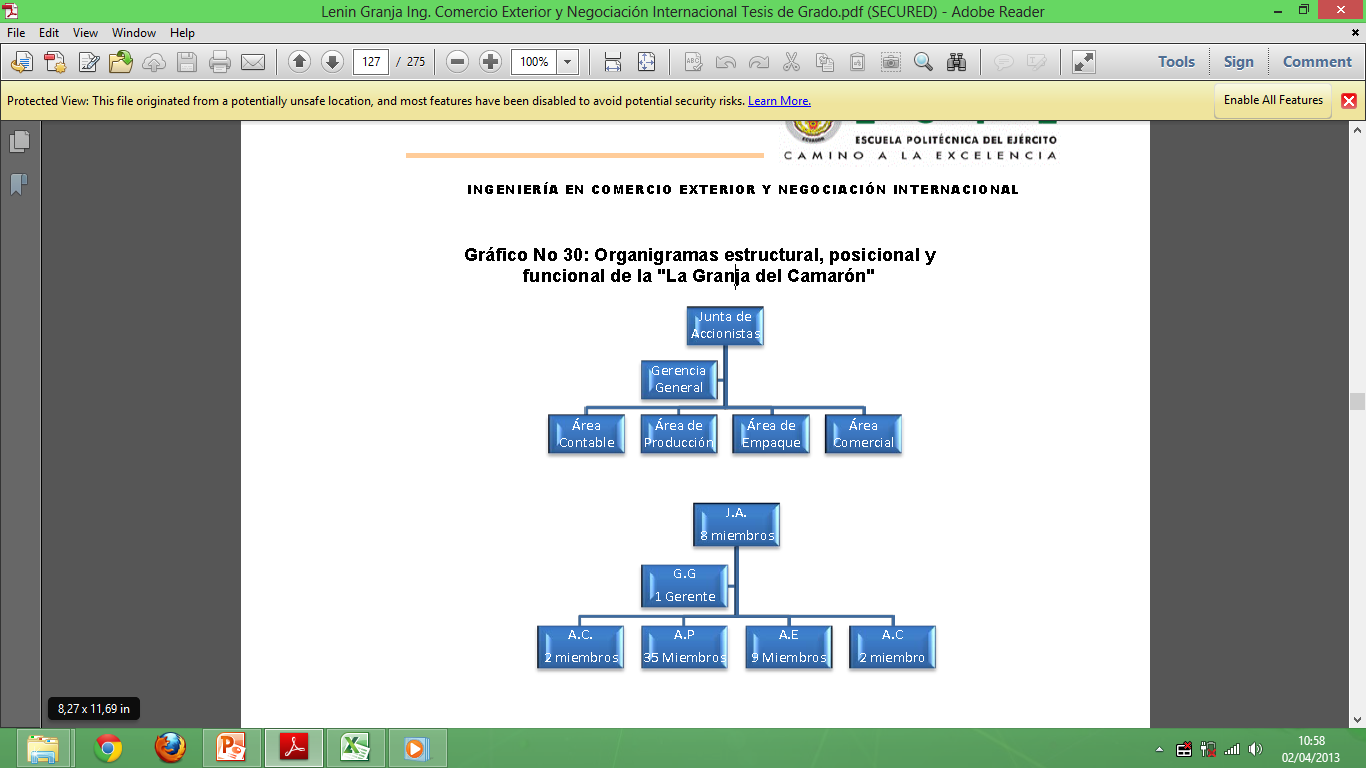 CAPÍTULO I
Diseño de la finca 
Suelo de lomo-arcilloso de mínima filtración.
Barreras de Bioseguridad
Canales de 4 m de ancho
Canales para drenajes
Cuarto de desinfección
Primera etapa
Proceso de Producción
Reproducción y maduración 
Larvicultura
Engorde
Cosecha  
Empaque
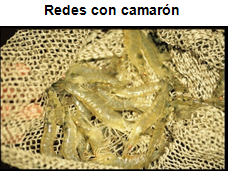 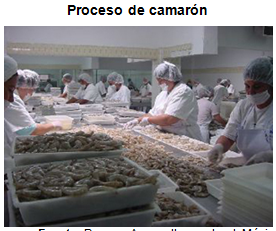 CAPÍTULO I
Certificación Orgánica
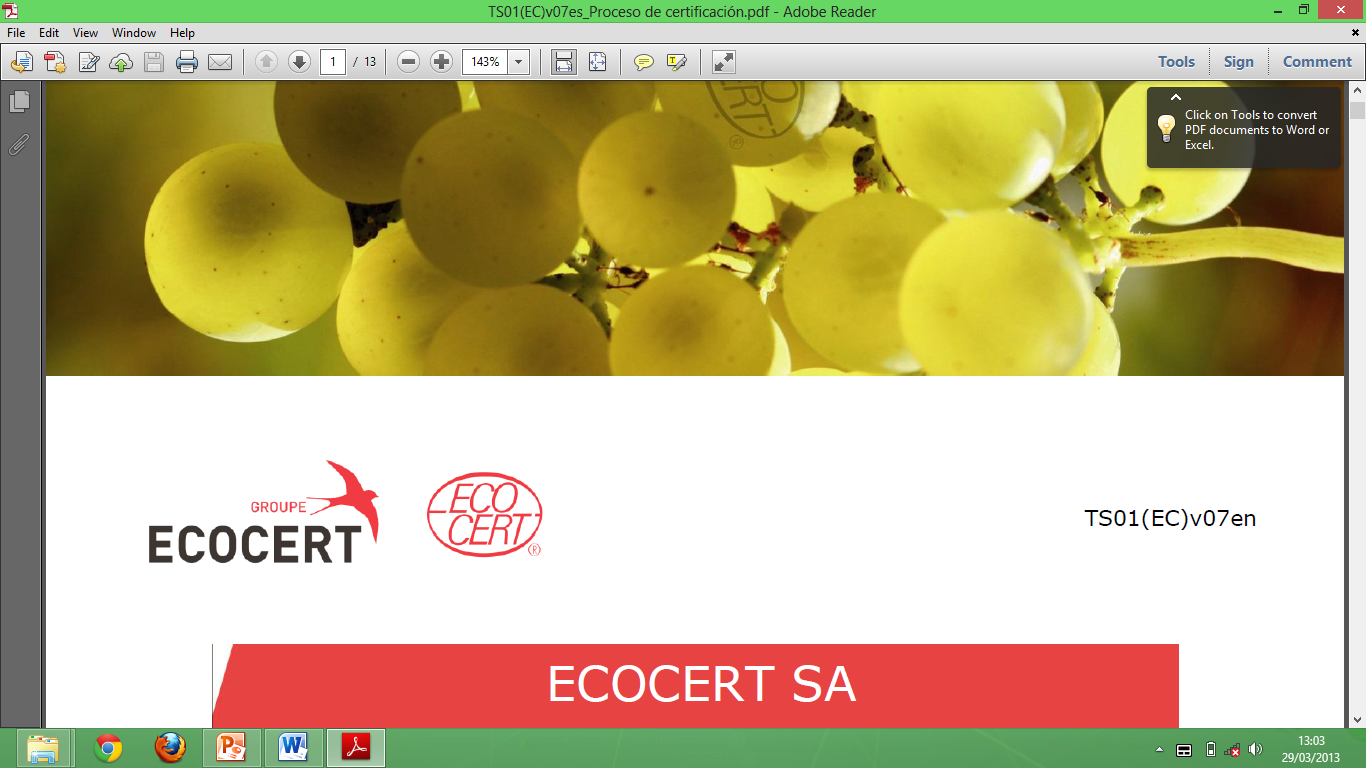 Beneficios 
Acceso a mercados
Costos reducidos
Beneficios sociales
Aumento de empleo
Beneficios Ambientales
Primera etapa
Requisitos Generales
Poseer un Plan de Manejo Sostenible
Los sistemas de recirculación de agua
Evitar la mezcla de productos orgánicos y no orgánicos
Poseer un registro actualizado de producción
CAPÍTULO I
Certificación Orgánica
Procedimiento de obtención de la certificación orgánica
Enviar el formulario de aplicación
Aceptada:
Cotización
Contrato
Informe Técnico
Aceptación de las partes
Emisión de la certificación
Primera etapa
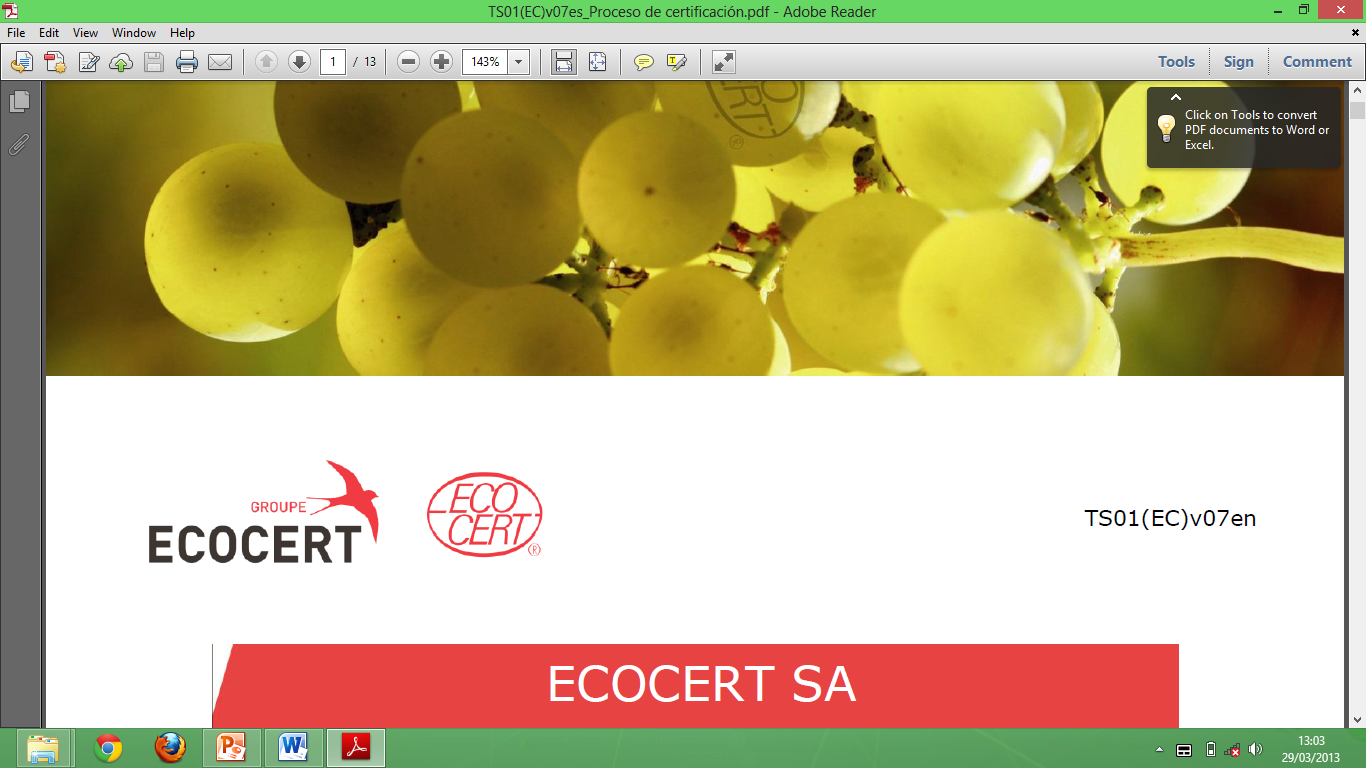 CAPÍTULO II
Estudio de Mercado
Principales Socios Comerciales de Ecuador
Segunda etapa
CAPÍTULO II
Estudio de Mercado
Análisis individual
Segunda etapa
CAPÍTULO II
Estudio de Mercado
Matriz BCG
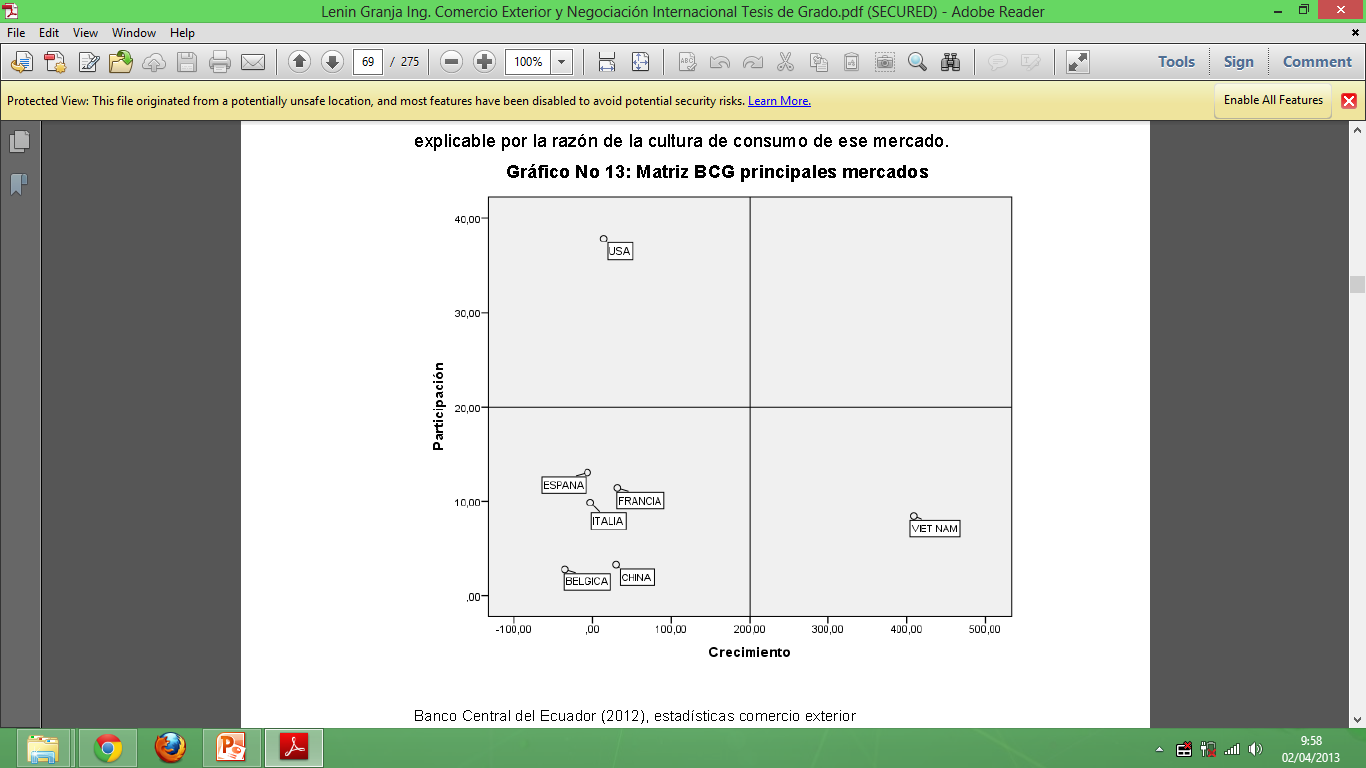 Segunda etapa
CAPÍTULO II
Estudio de Mercado
Análisis por ciudad
Segunda etapa
CAPÍTULO II
Estudio de Mercado
Precio por ciudad
Segunda etapa
CAPÍTULO II
Estudio de Mercado
Canales de Distribución
Mercado Objetivo
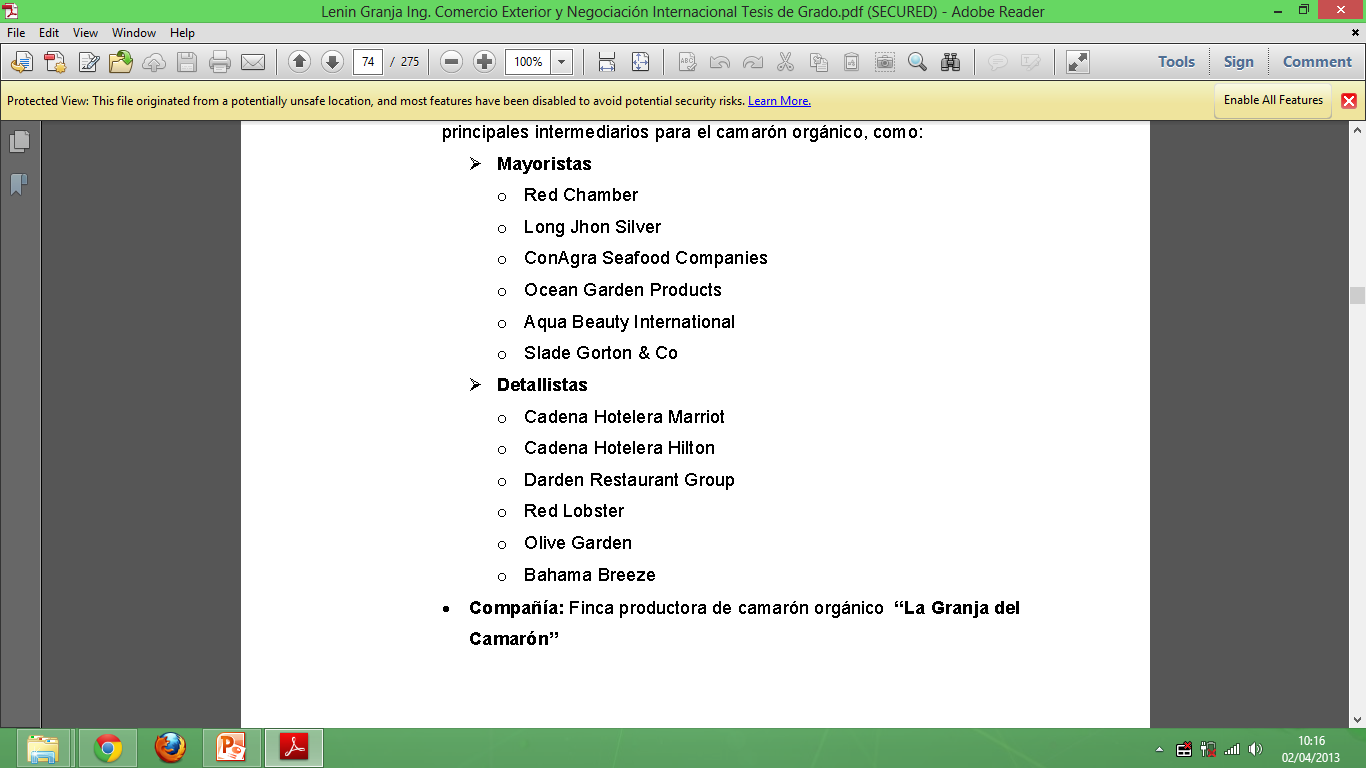 Cadenas Hoteleras
Restaurantes
Detalle
Segunda etapa
CAPÍTULO II
Estudio de Mercado
Nivel de Demanda
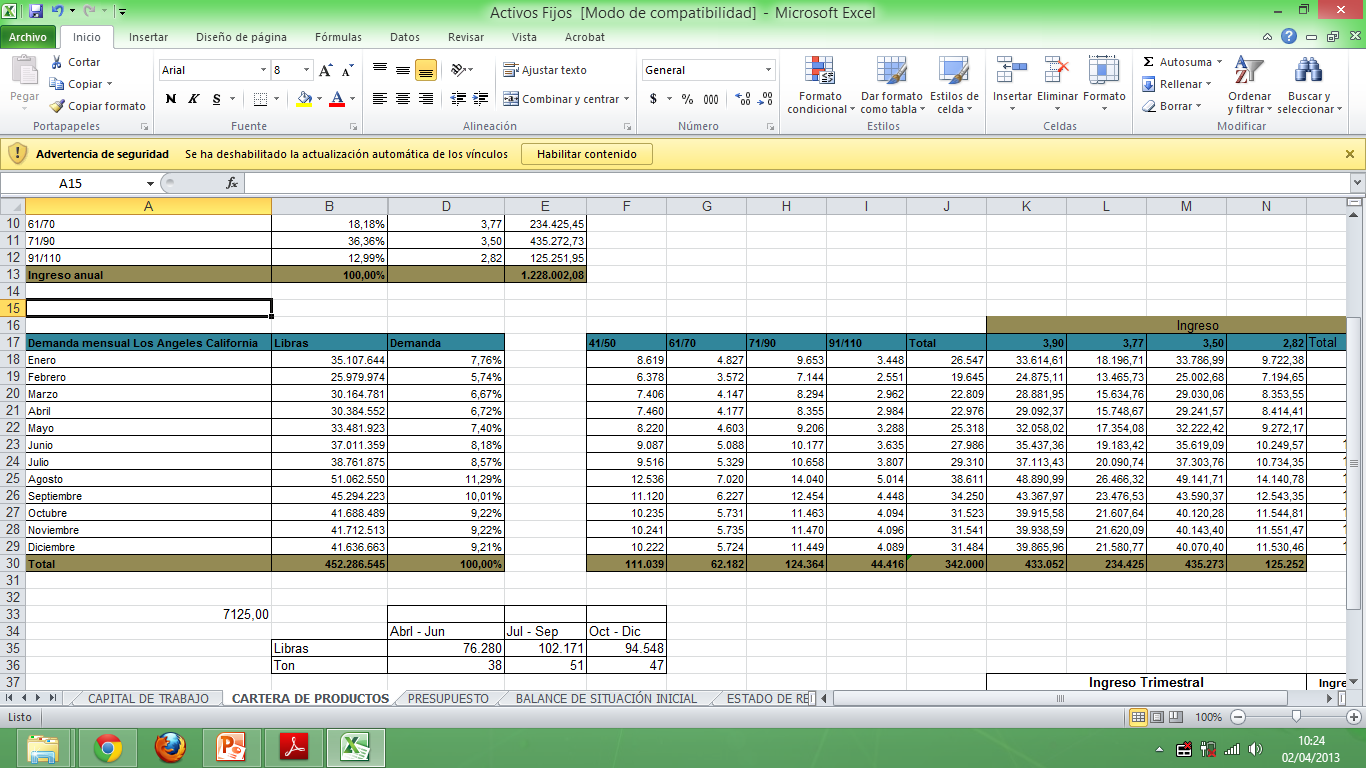 Segunda etapa
Estructura productiva
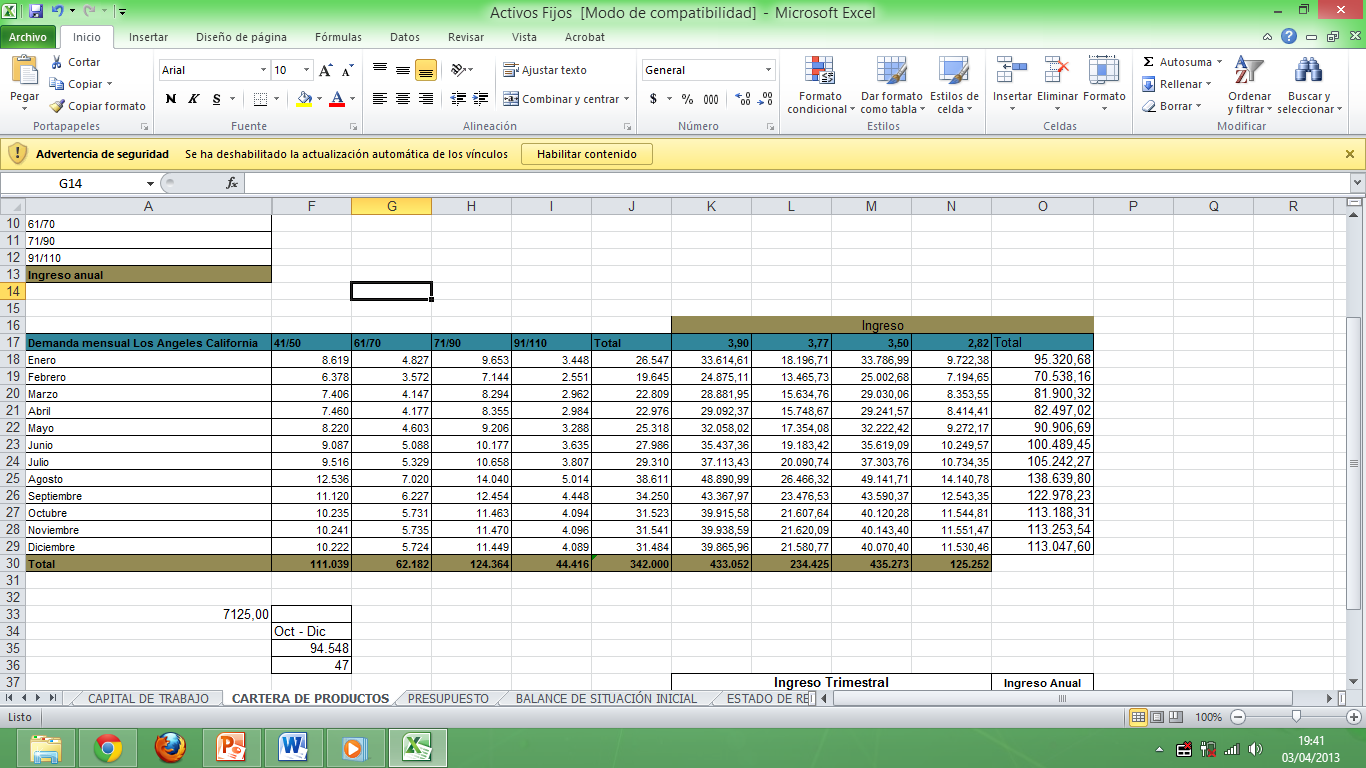 CAPÍTULO III
Promoción y Acceso al mercado
Creación de un Sitio Web
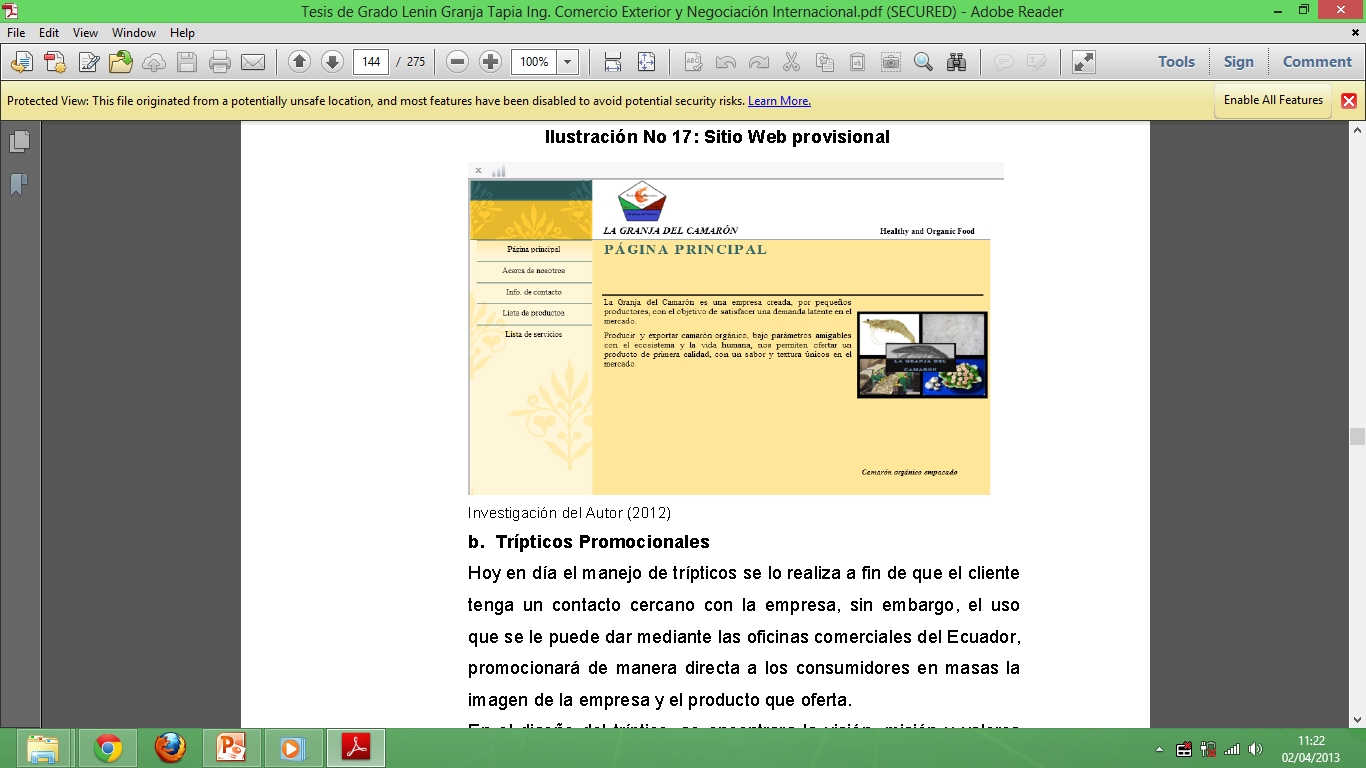 Tercera etapa
CAPÍTULO III
Promoción y Acceso al mercado
Trípticos promocionales
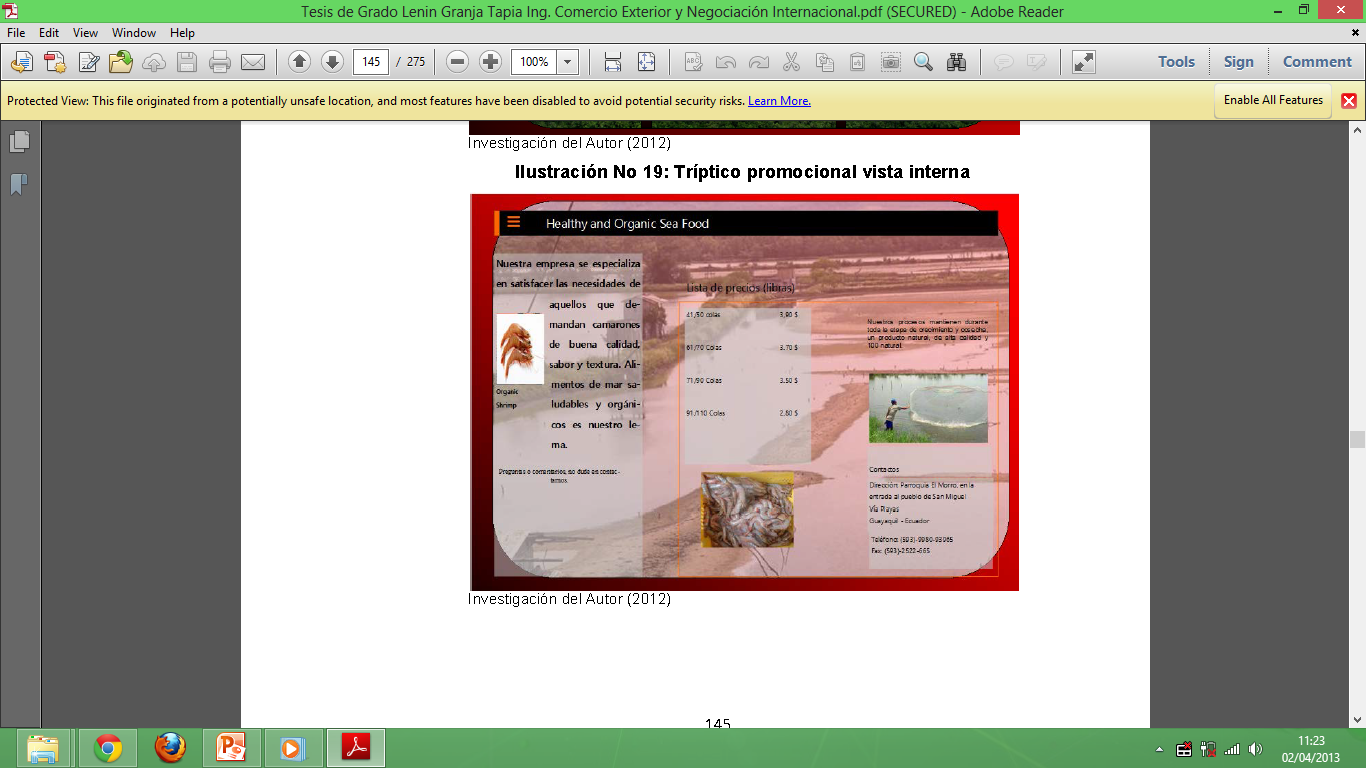 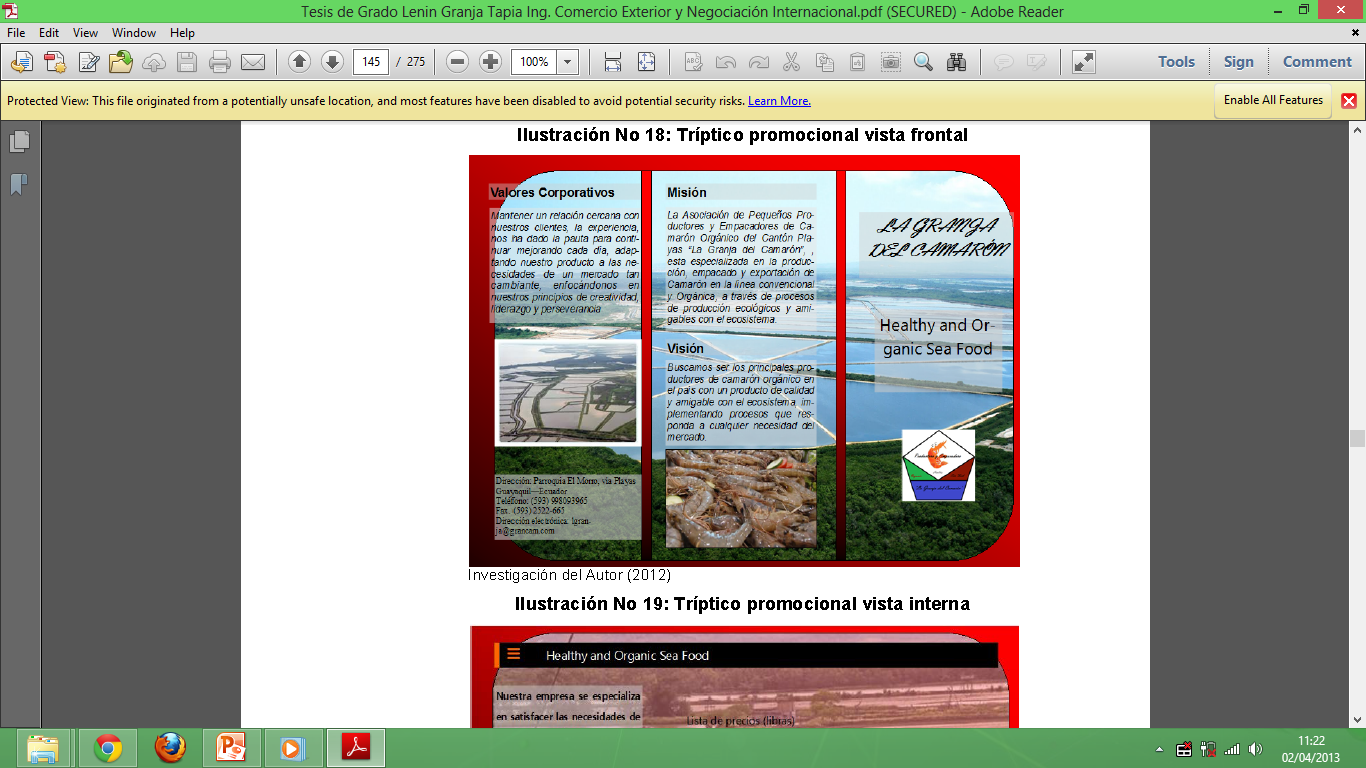 Tercera etapa
CAPÍTULO III
Promoción y Acceso al mercado
Tarjetas de presentación
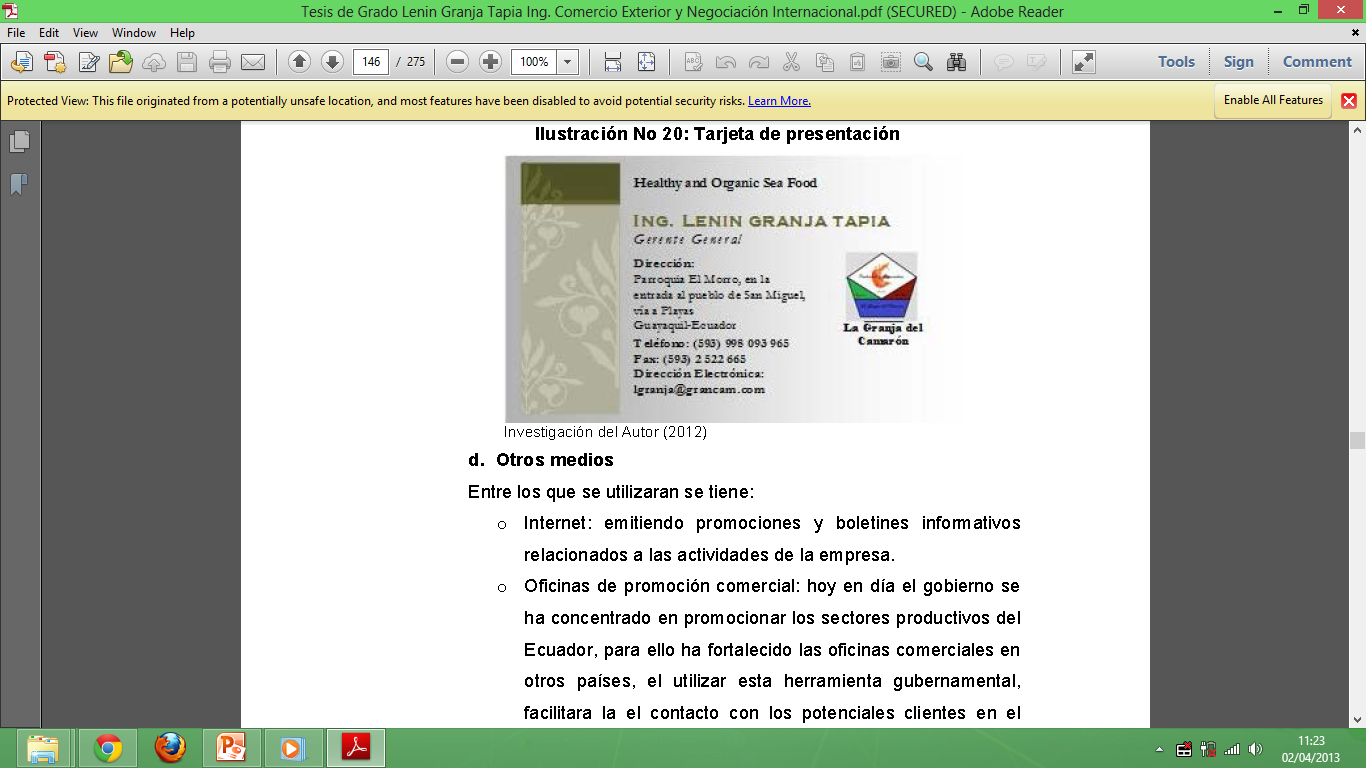 Tercera etapa
CAPÍTULO III
Promoción y Acceso al mercado
Tarjetas de presentación
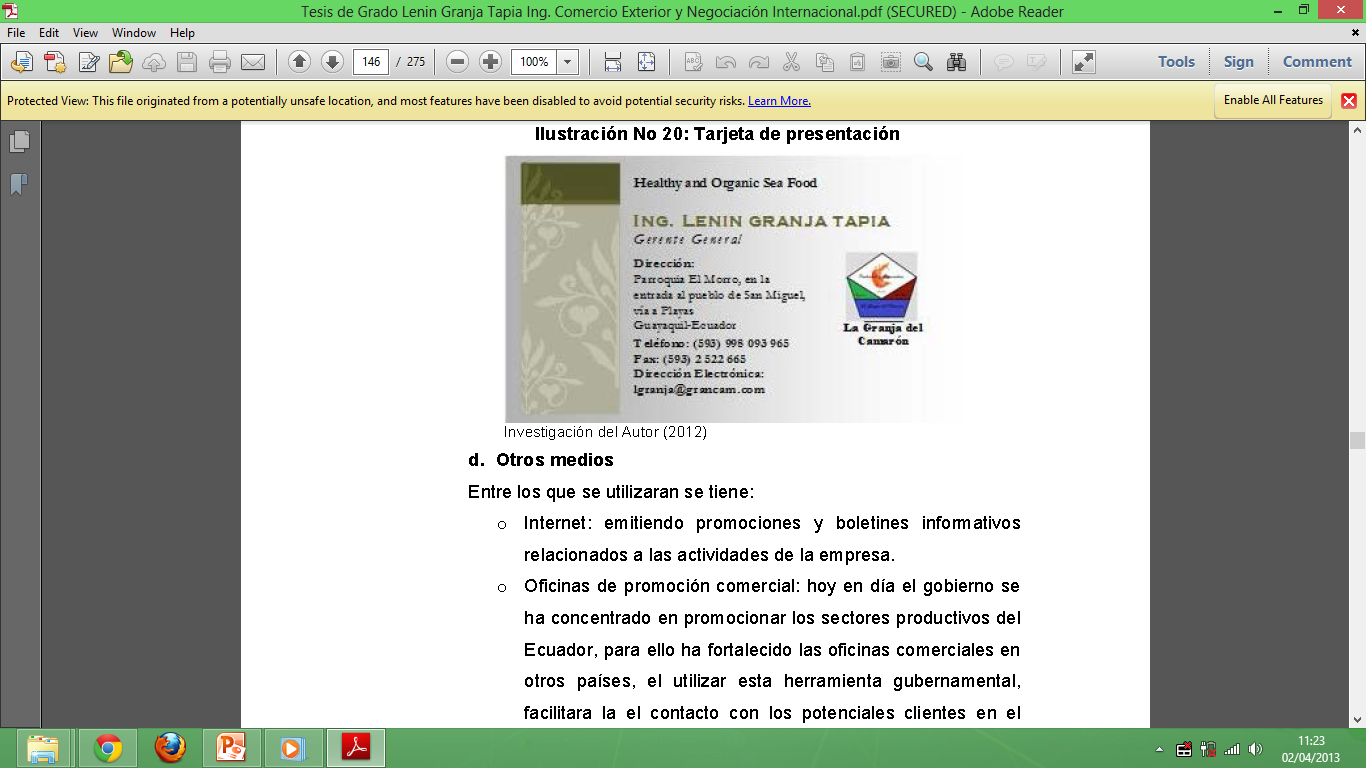 Tercera etapa
CAPÍTULO III
Promoción y Acceso al mercado
Oficinas Comerciales y ferias comerciales
Oficinas Comerciales en Estados Unidos
Los Ángeles
Miami
New York
Chicago
Tercera etapa
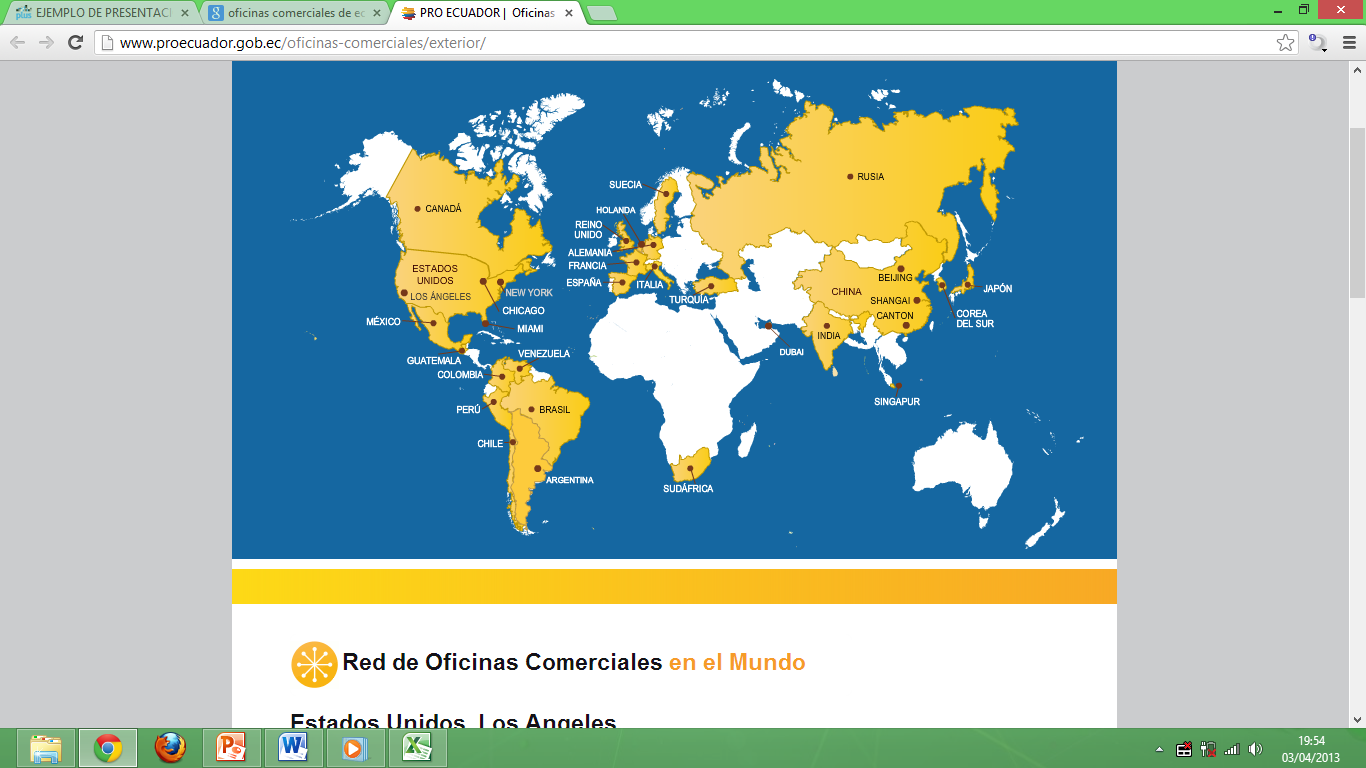 CAPÍTULO IV
Requerimiento previos como exportador
Permiso Municipal
Estudio de Impacto Ambiental
Permiso de Medio Ambiente 
Registro en el Servicio de Rentas Internas
Permiso del CONSEP
Aprobación y registro en el Instituto Nacional de Pesca
Registro como exportador en el Senae
Cuarta  etapa
CAPÍTULO IV
Ecuapass
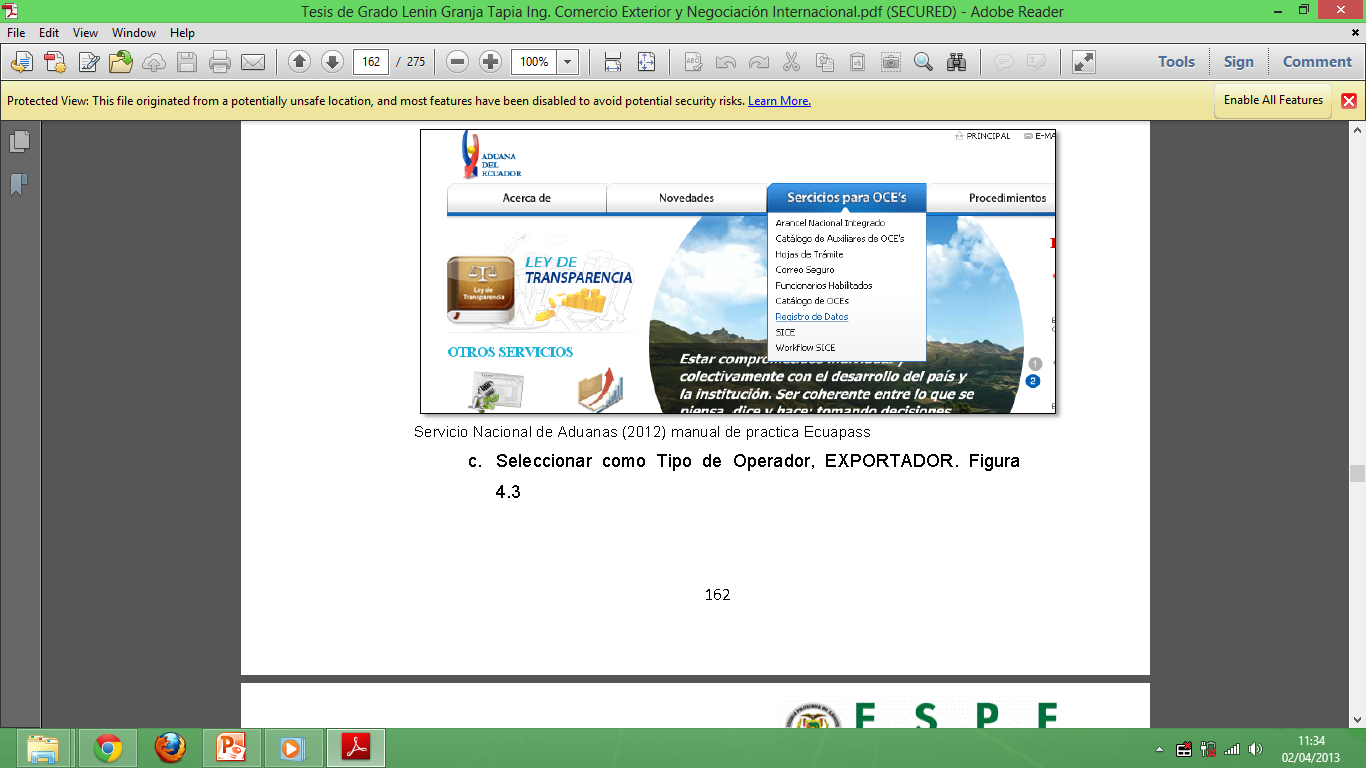 Cuarta  etapa
Registro de datos
Adquisición del Token o firma electrónica
Descarga del Sistema de uso para Ecuapass y VUE
Ingreso al Portal
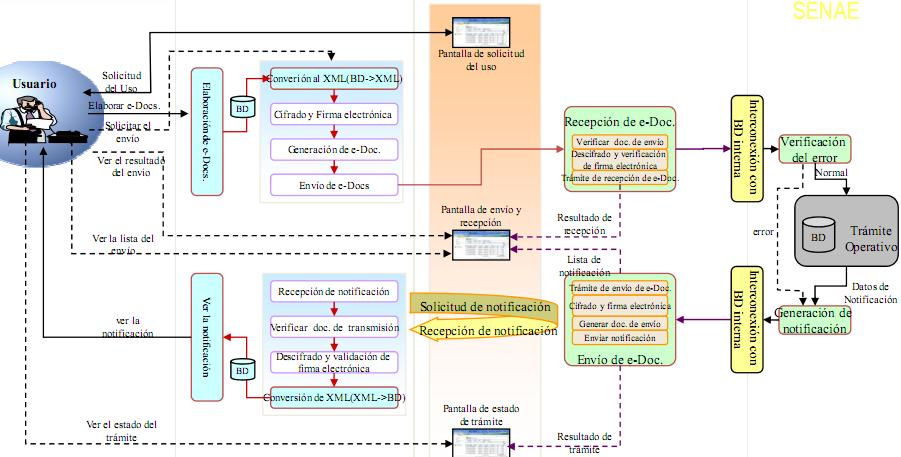 CAPÍTULO IV
Requerimiento previos como exportador
Registro en el Ministerio de Agricultura, Ganadería y Pesca
 Calificación en la Dirección General de Pesca
Registro Sanitario (MSP)
Certificado de calidad otorgado por el INP
Certificado de Origen (MIPRO)
Certificado HACCP (INP)
Registro FDA
Cuarta  etapa
CAPÍTULO IV
Normas de etiquetado
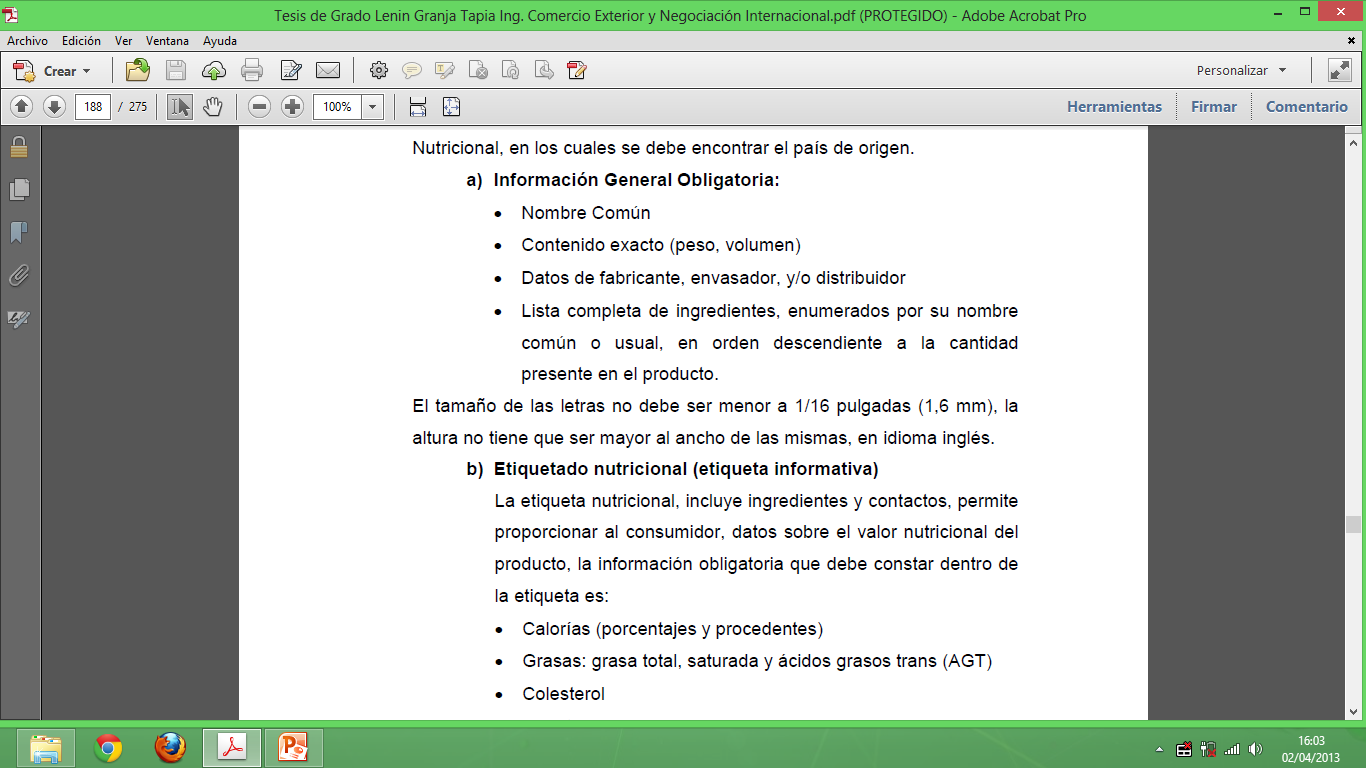 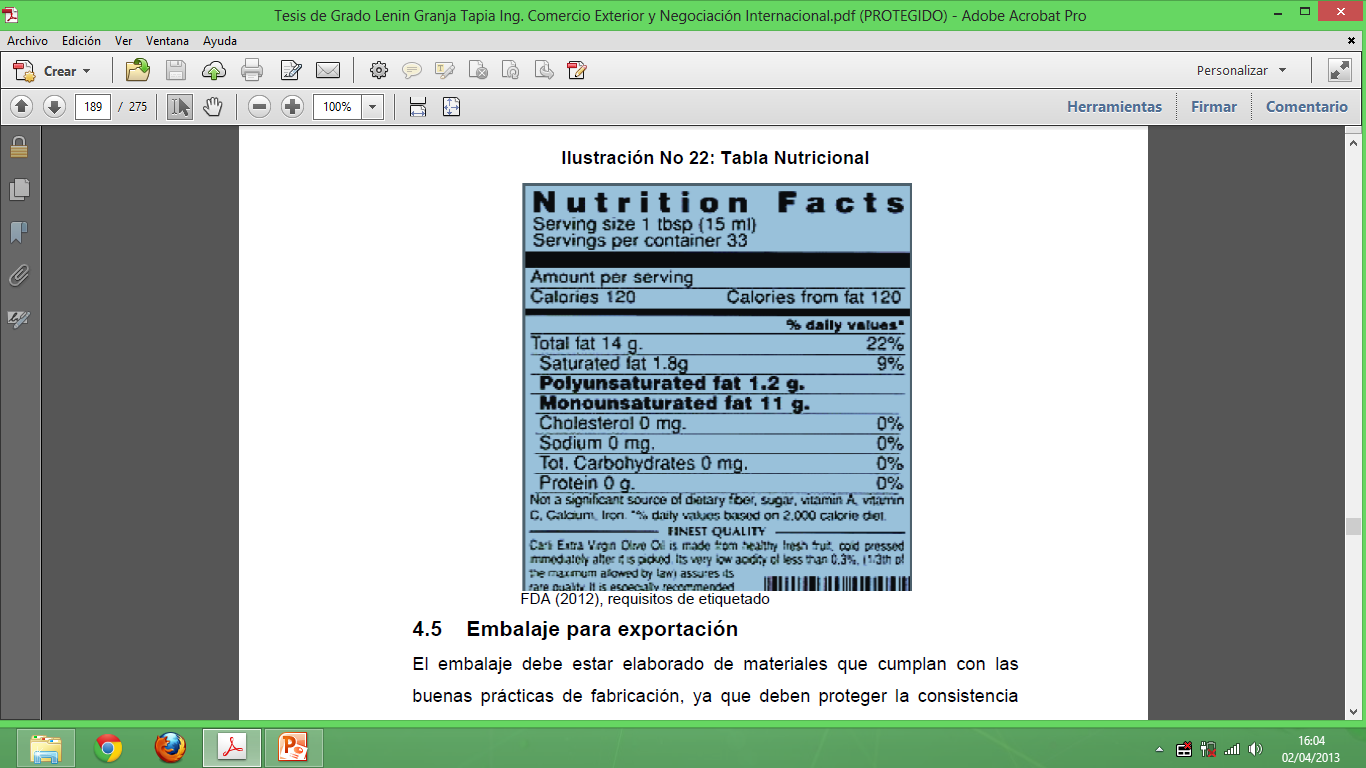 Cuarta  etapa
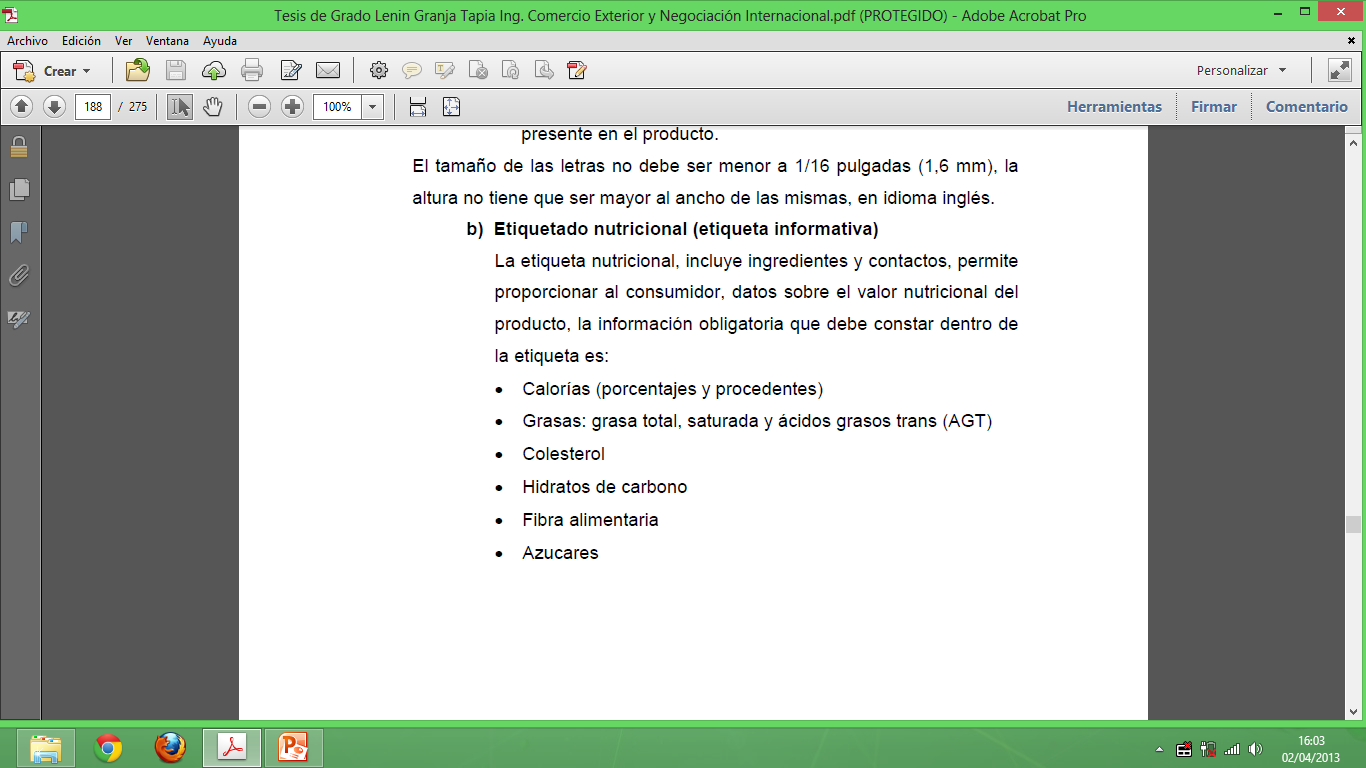 CAPÍTULO IV
Termino de Negociación
FOB
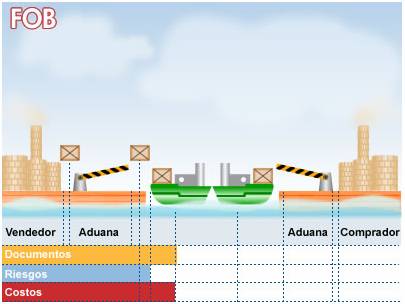 Cuarta  etapa
CAPÍTULO IV
Proceso de exportación
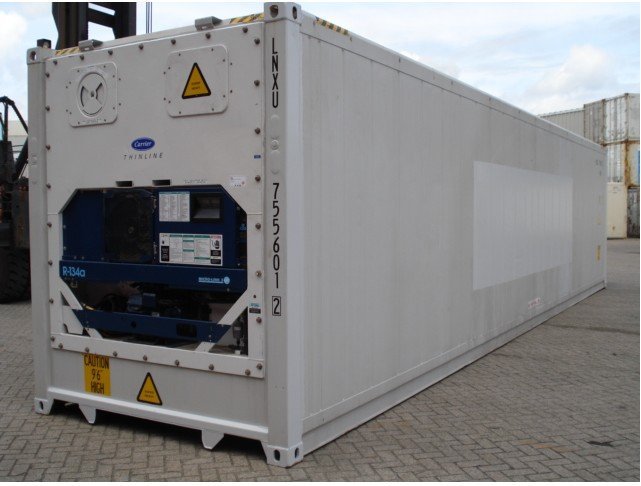 Fase de Pre - embarque
Transmisión de la Declaración de Exportación
Selección del transporte interno
Selección del transporte internacional
Selección del Contenedor
Cuarta  etapa
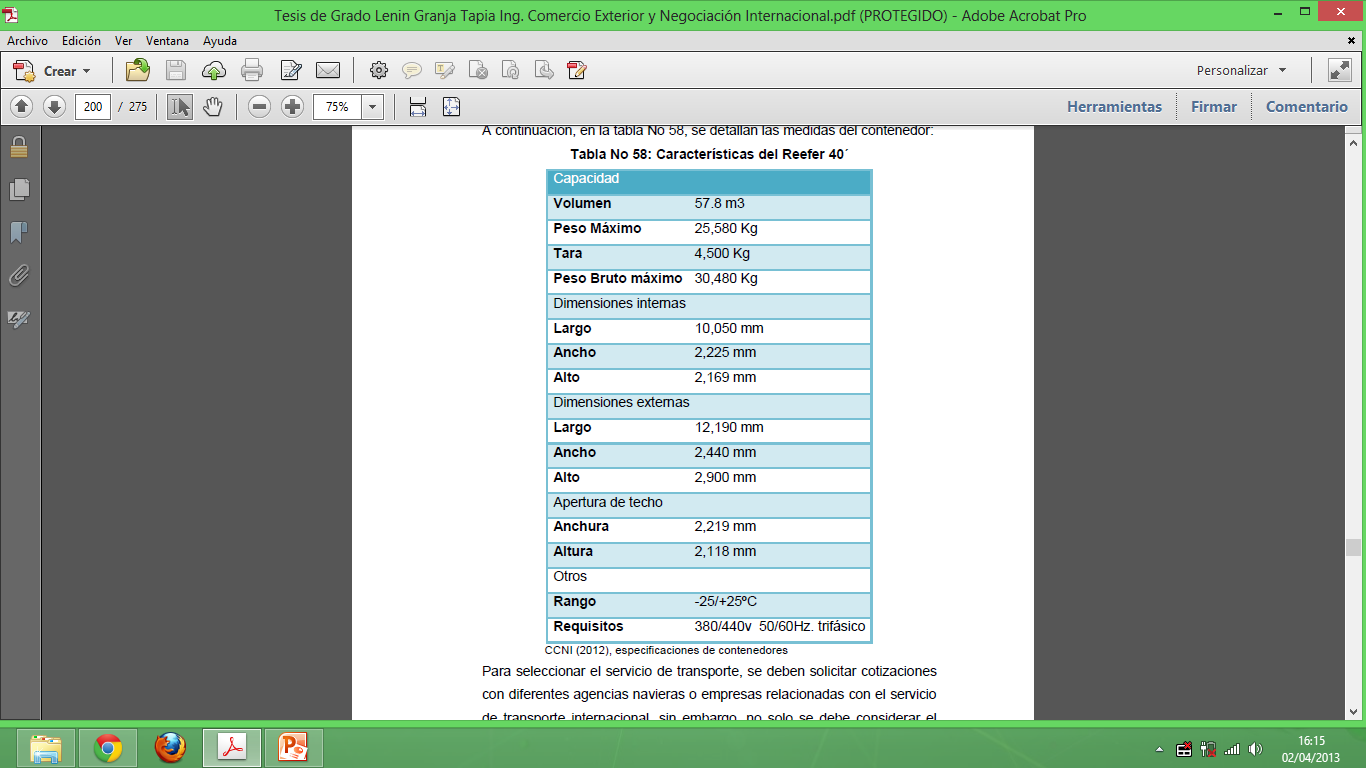 CAPÍTULO IV
Proceso de exportación
Fase de embarque
Envío de mercancía
Ingreso a Zona de carga
Ingreso a Zona primaria
Emisión del manifiesto electrónico
Emisión del BL
Cuarta  etapa
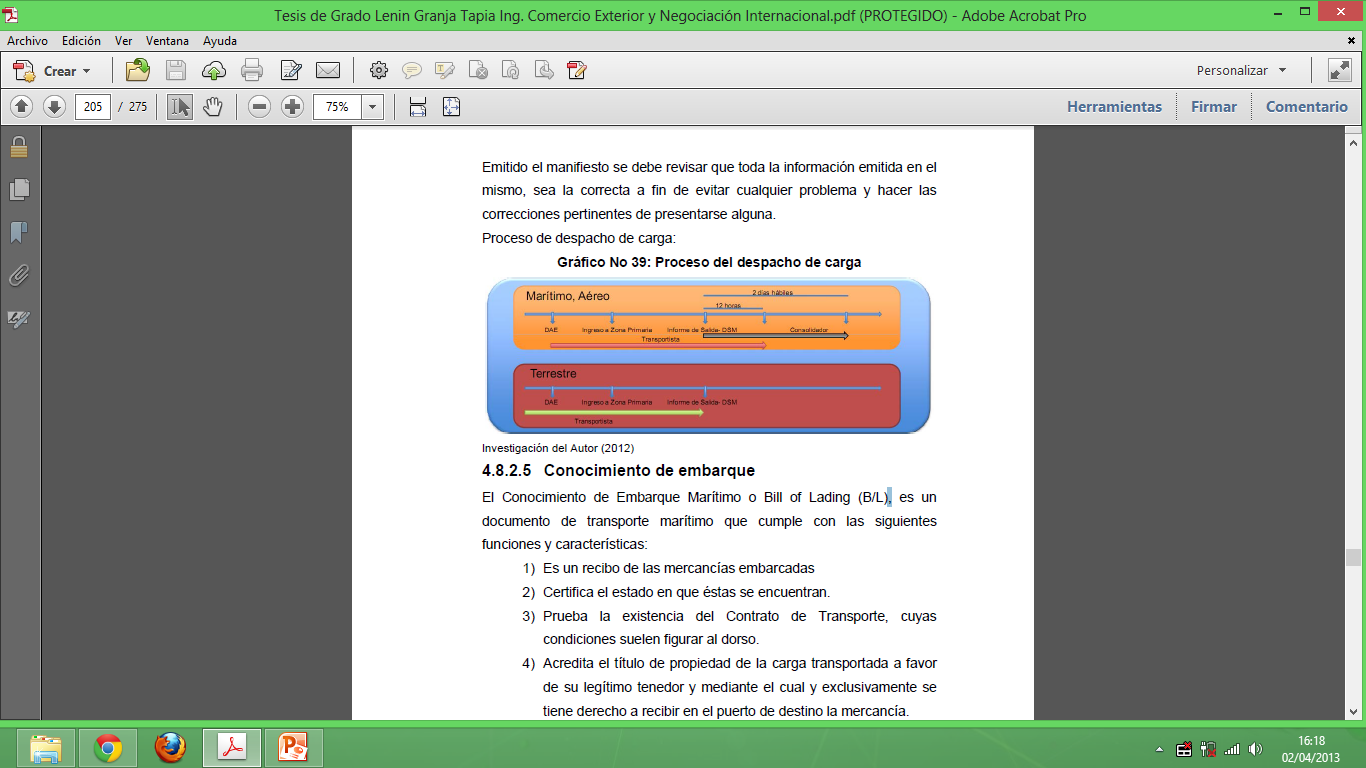 CAPÍTULO IV
Proceso de exportación
Fase de post - embarque
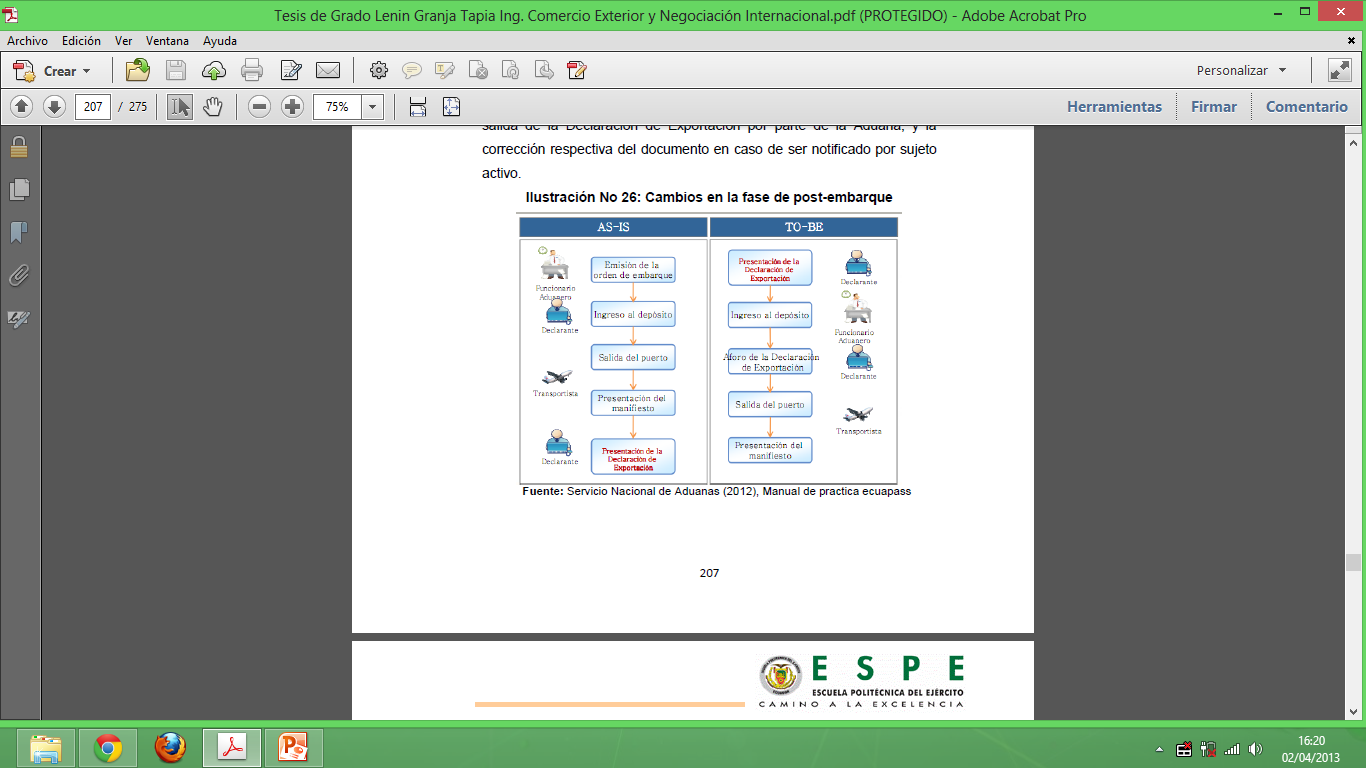 Cuarta  etapa
CAPÍTULO V
Inversiones
Financiamiento
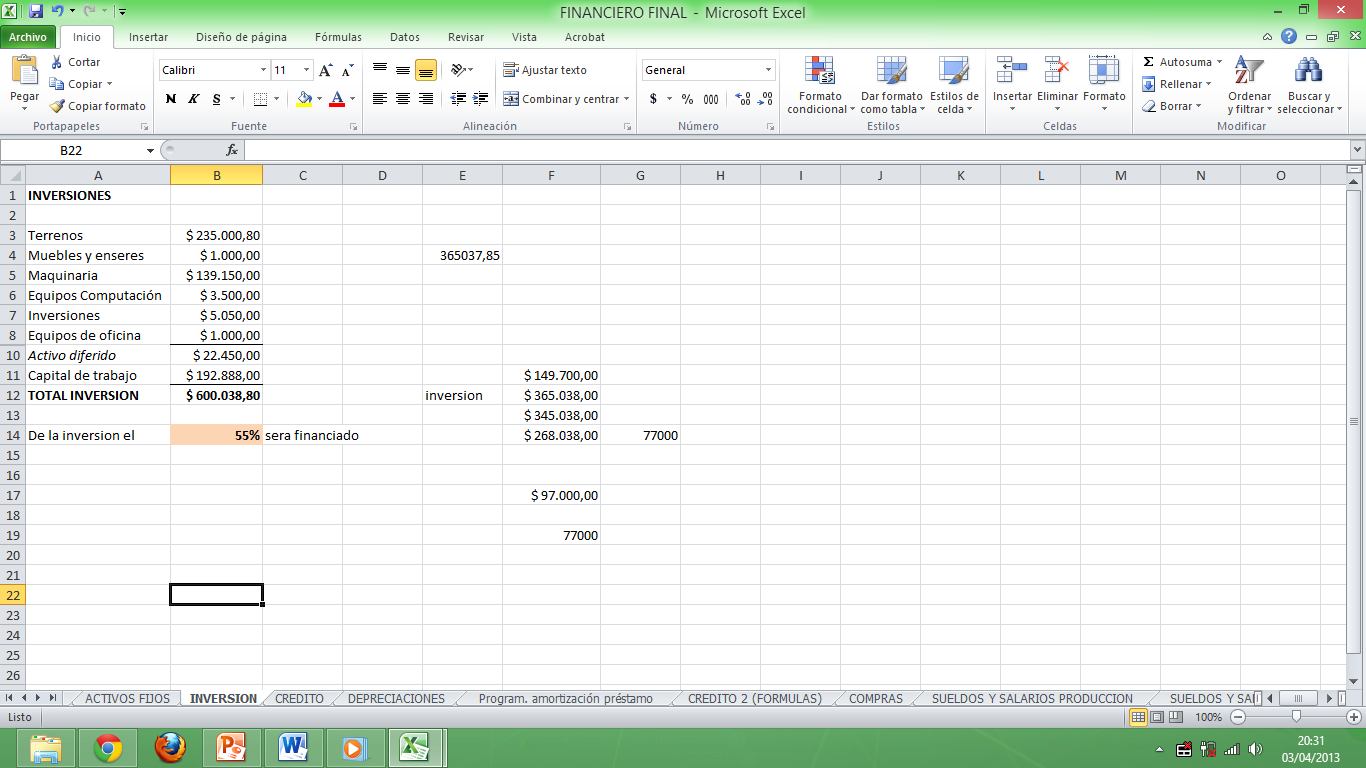 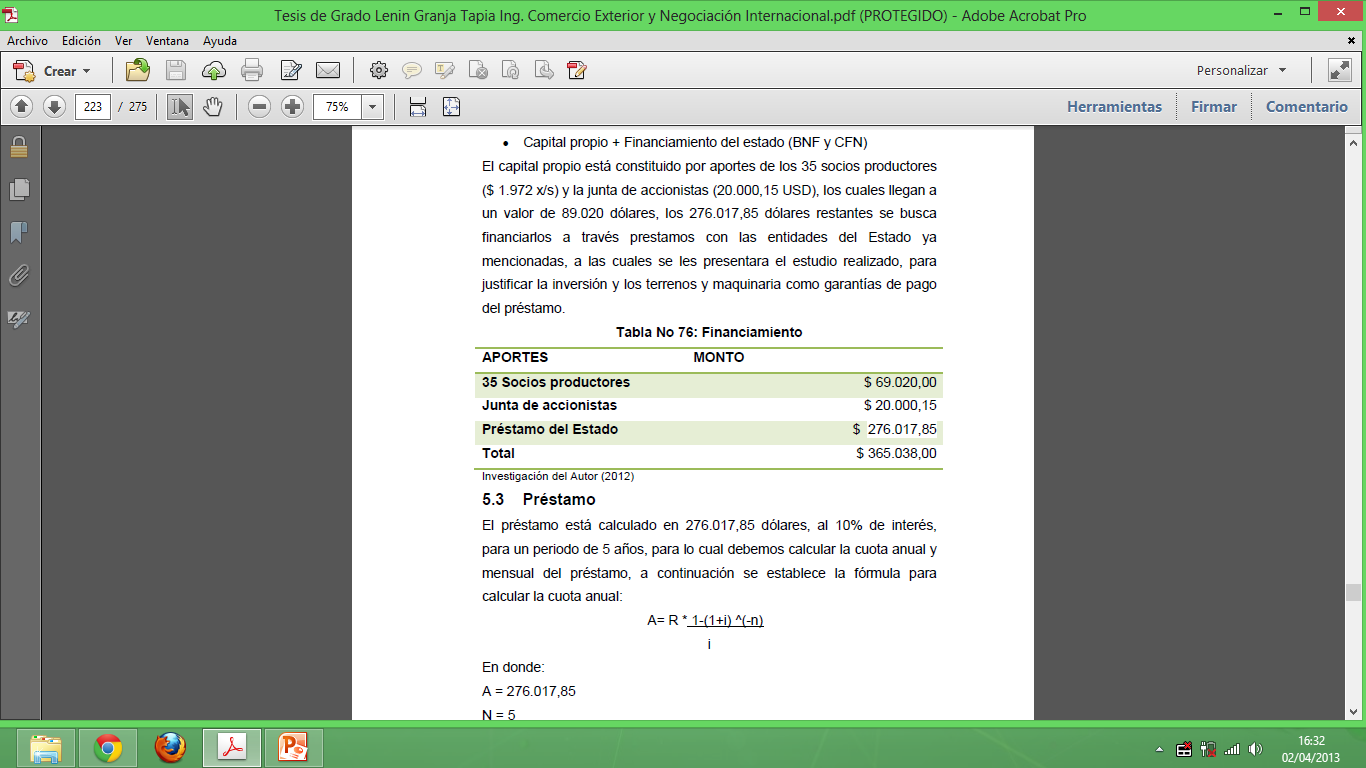 Financiero
Ingresos
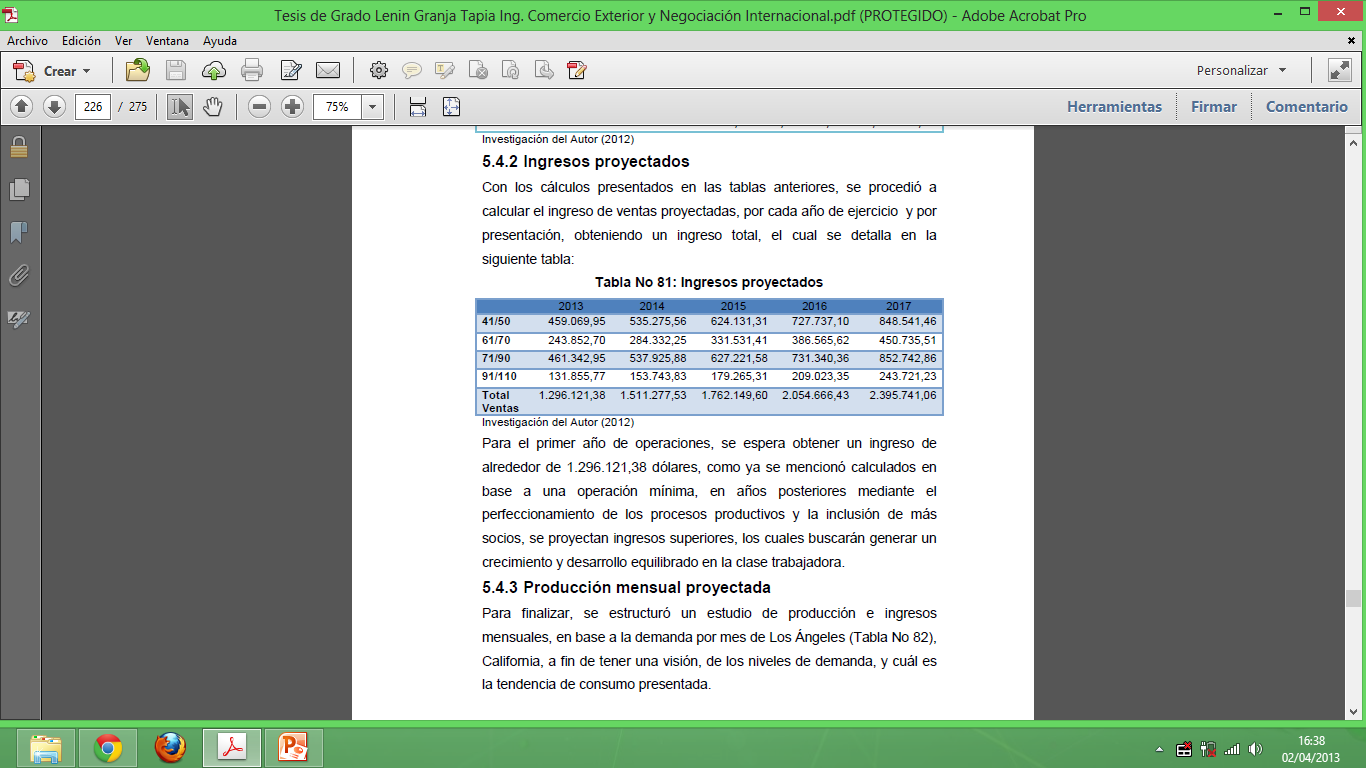 CAPÍTULO V
Estado de resultados
Estado de resultados proyectado
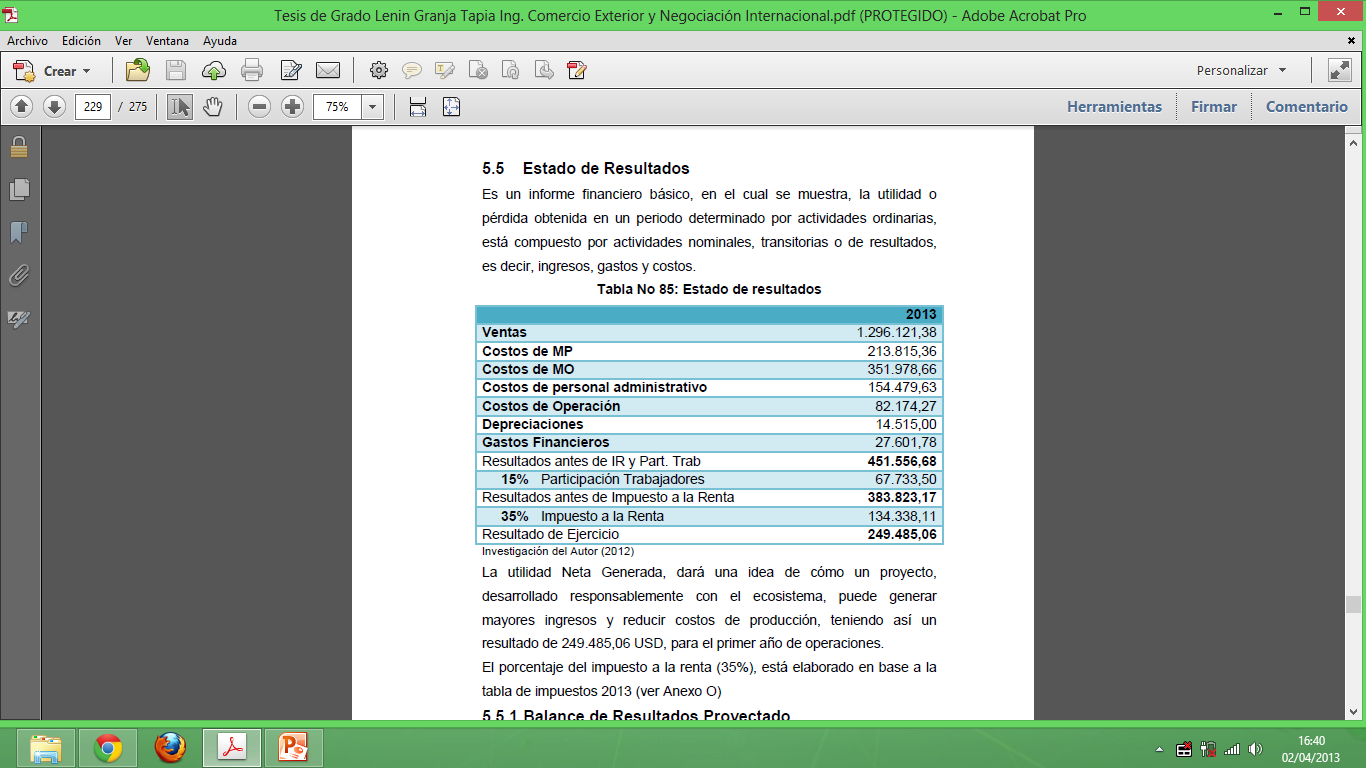 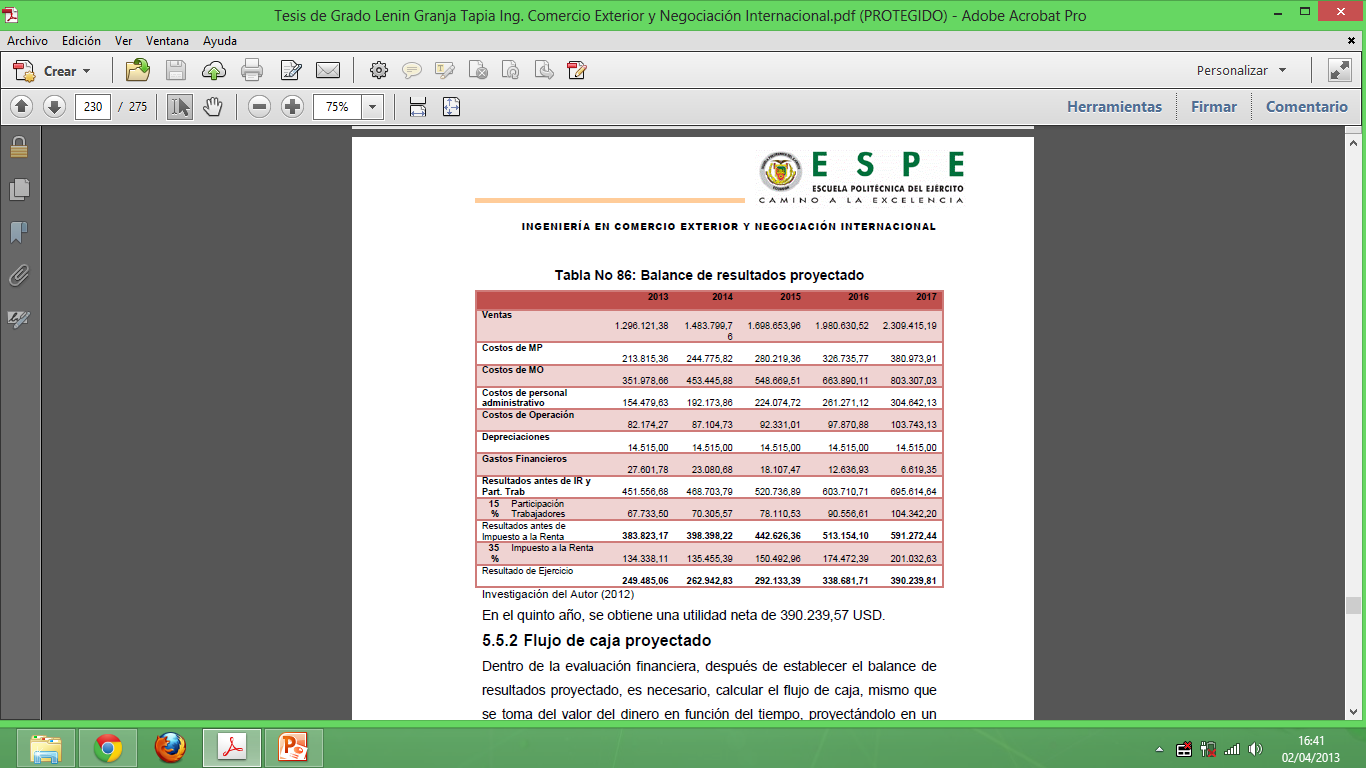 Financiero
CAPÍTULO V
Punto de equilibrio
Capacidad instalada de equilibrio
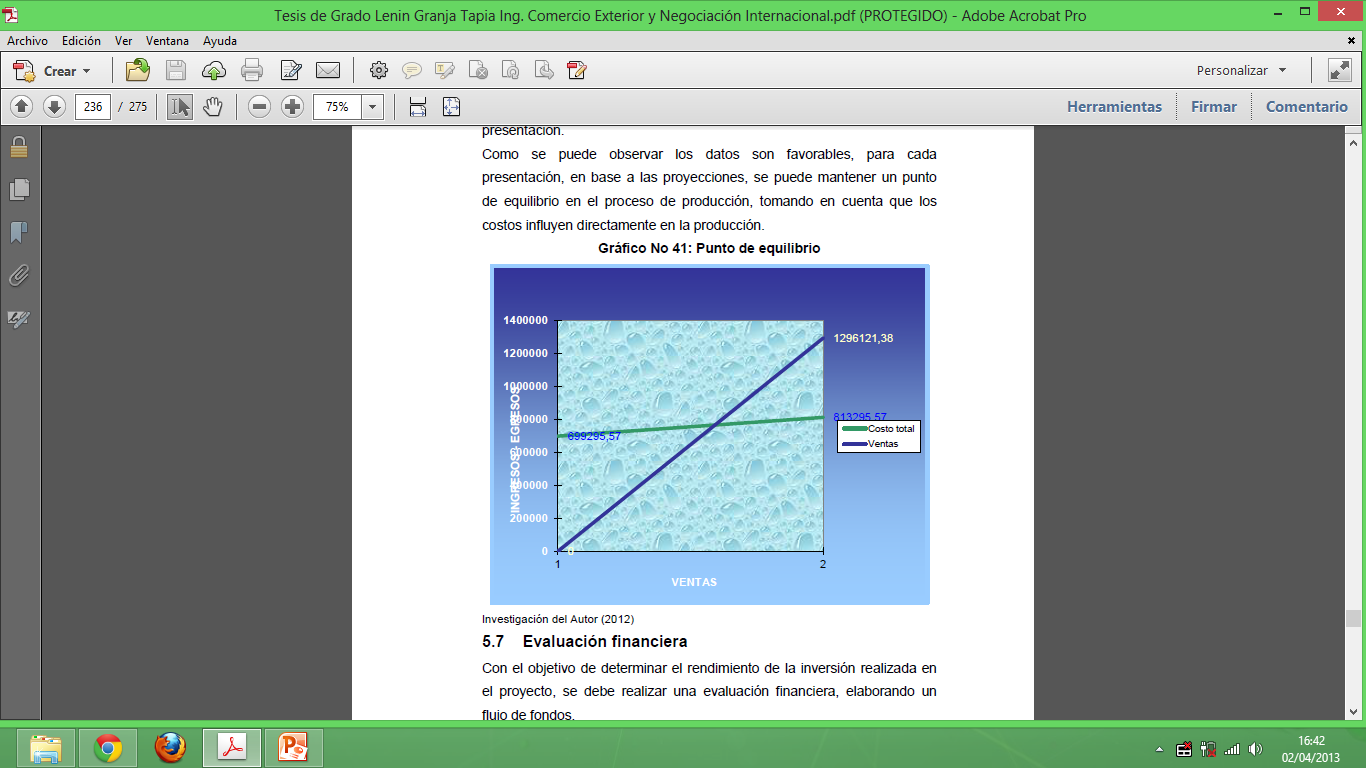 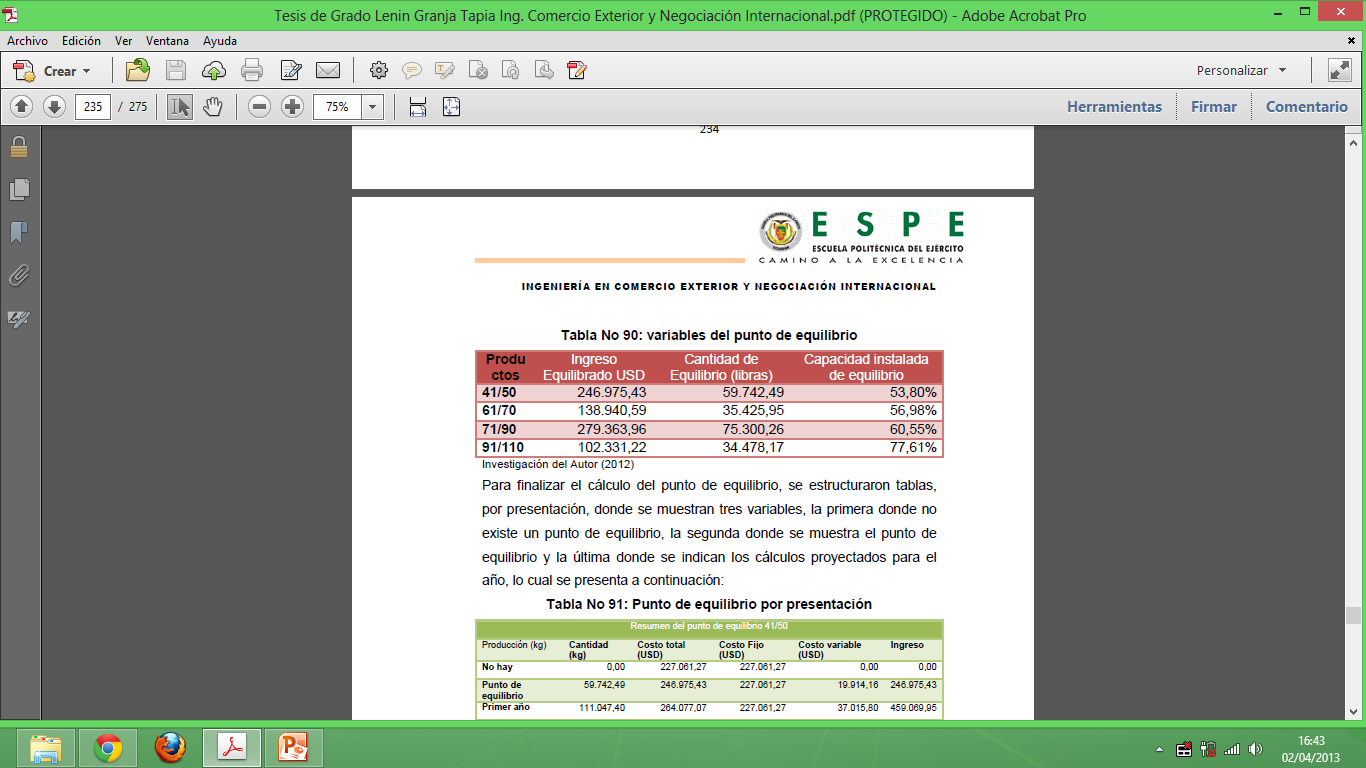 Financiero
USD 766.733,40
Prom. 60%
CAPÍTULO V
Evaluación Financiera
Valor Actual Neto
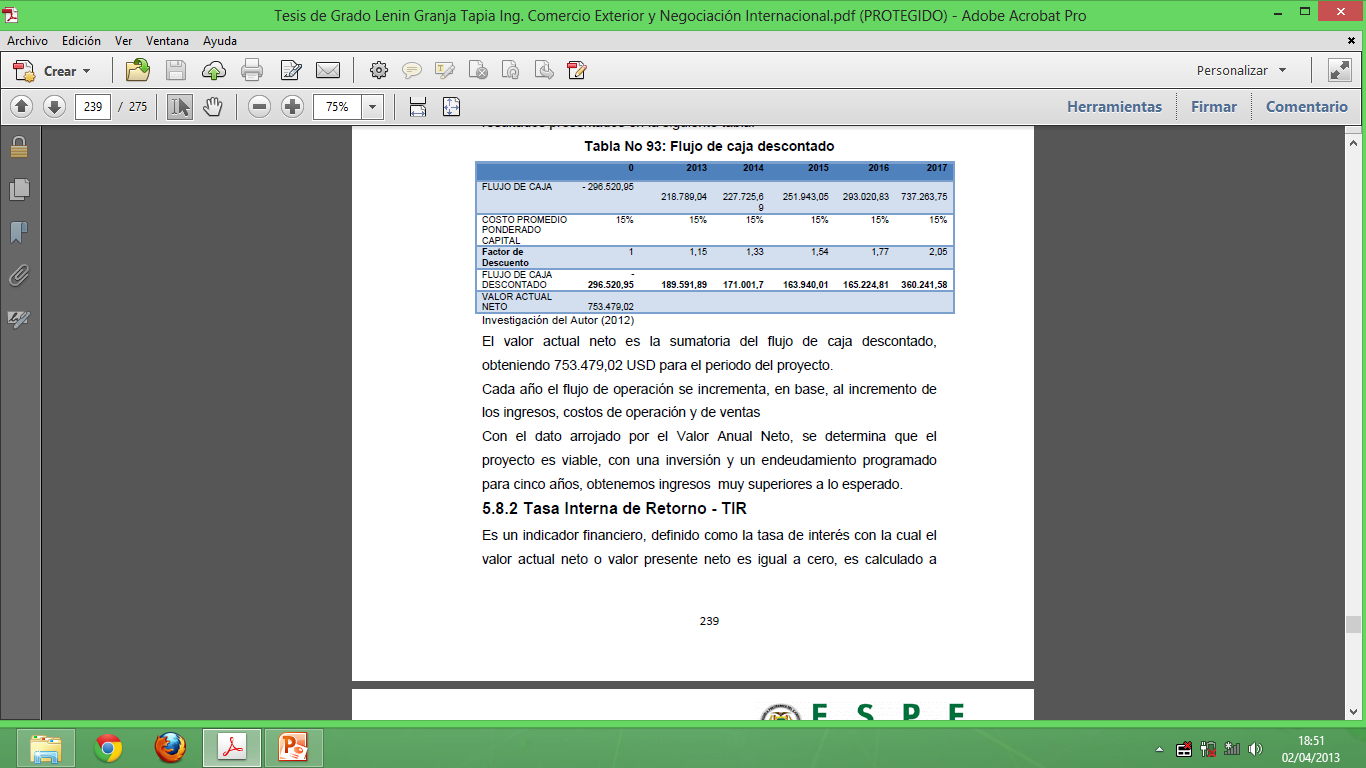 Financiero
Tasa Interna de Retorno
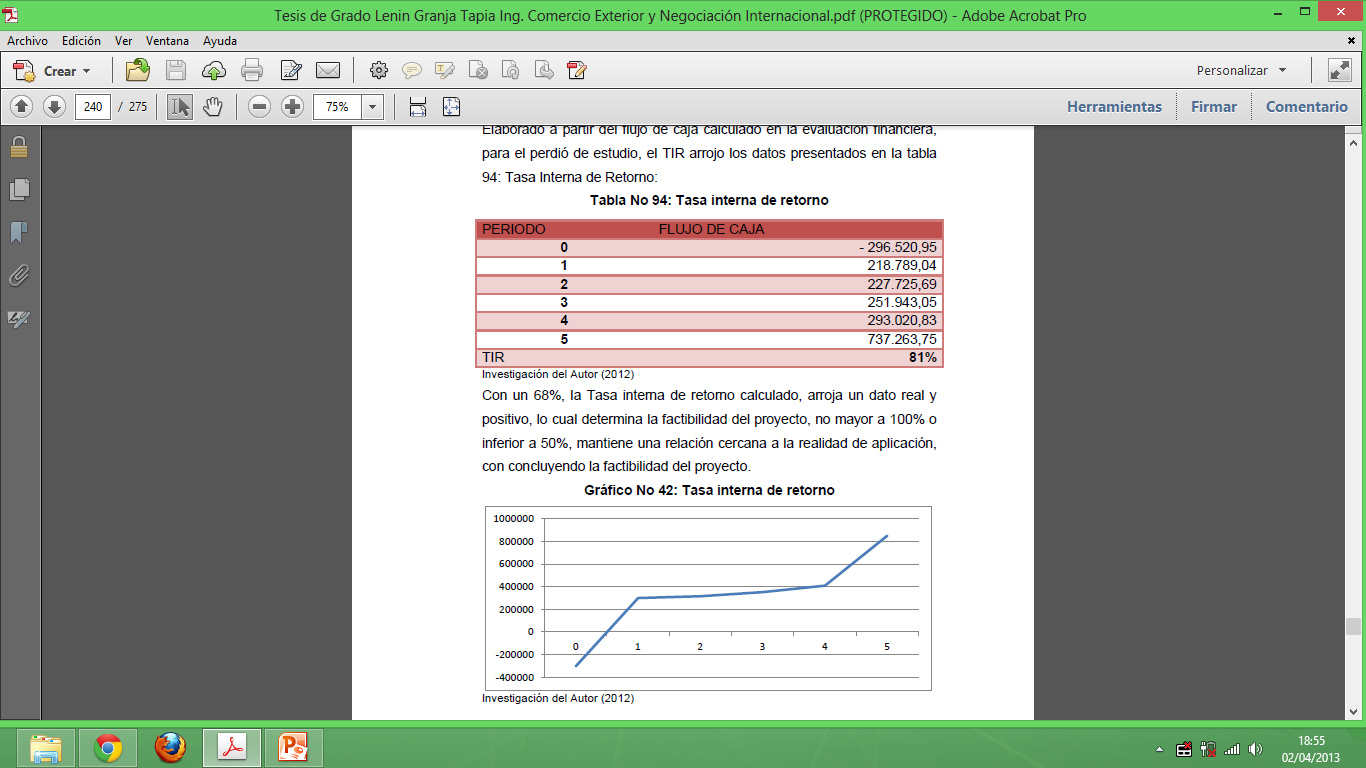 CAPÍTULO V
Evaluación Financiera
Periodo de recuperación de la inversión
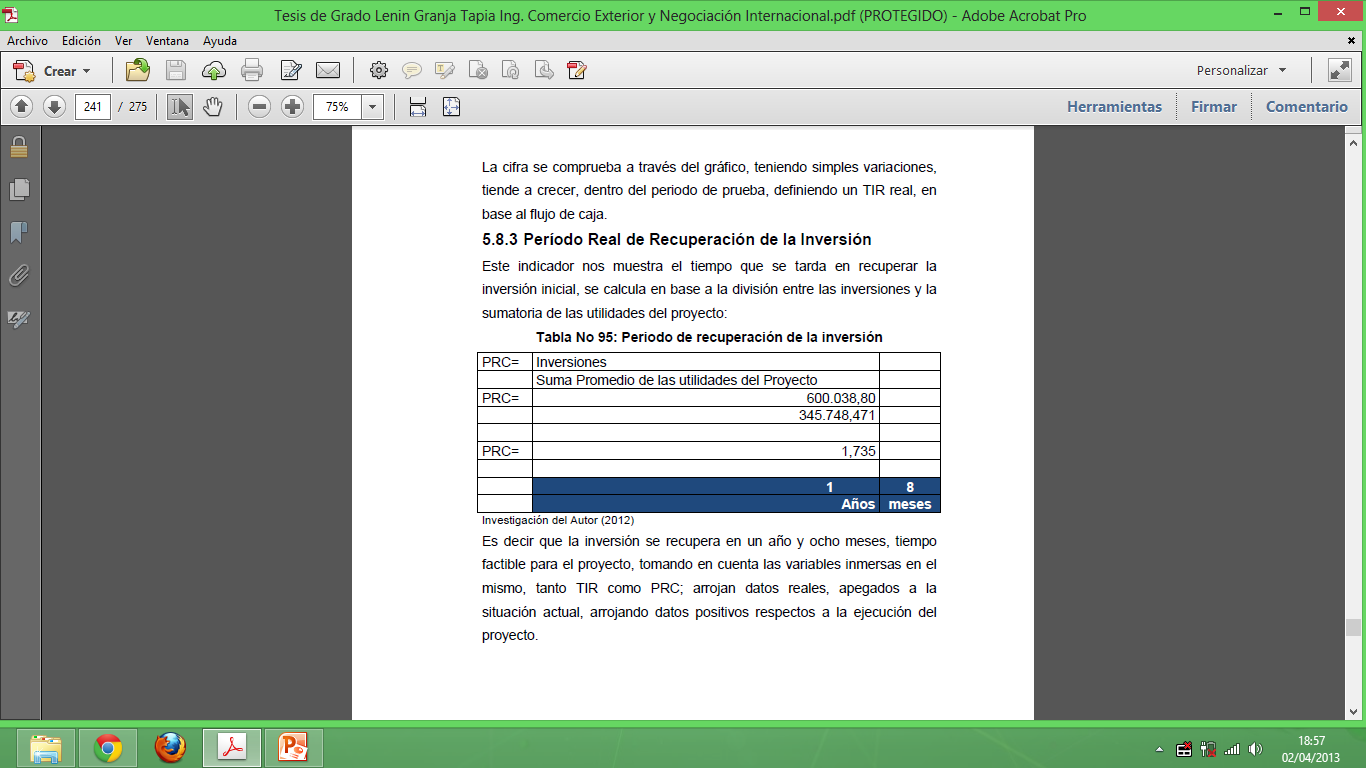 Financiero
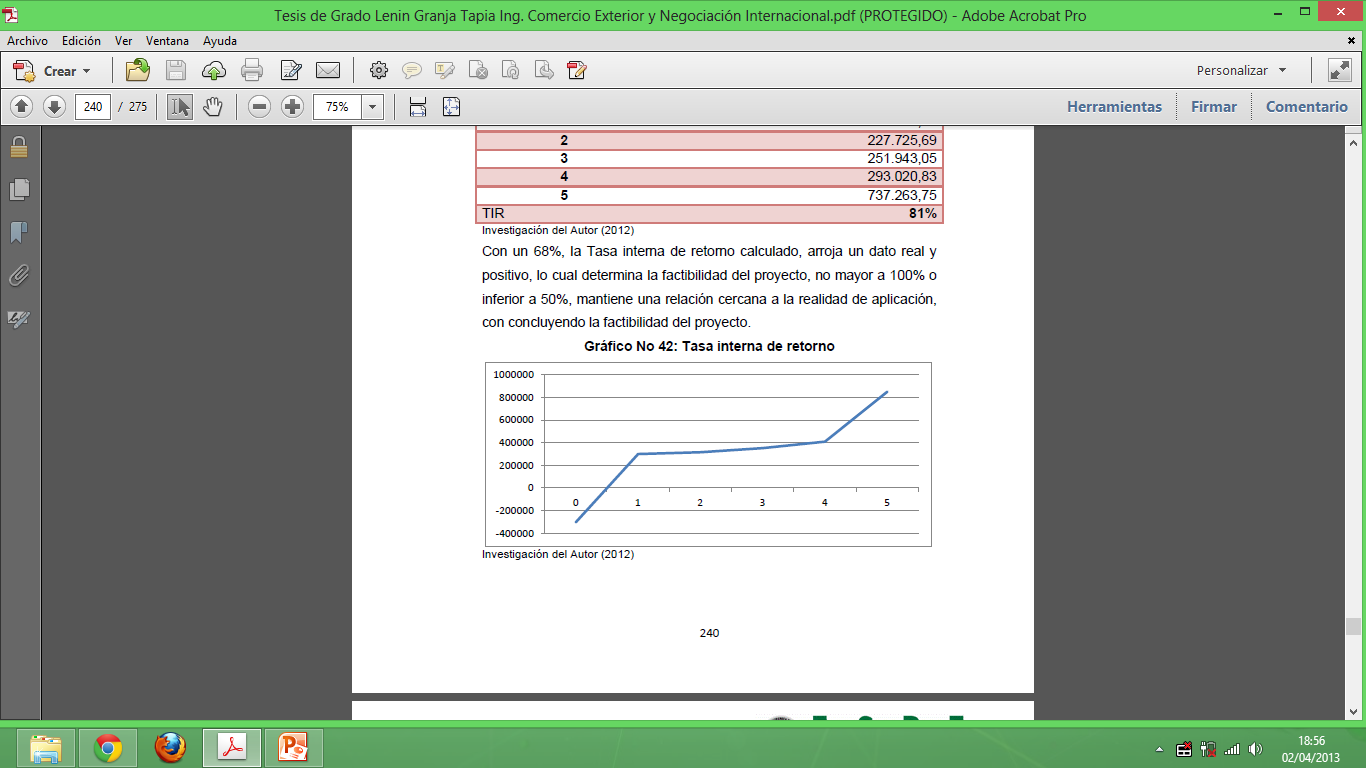 Conclusiones
La falta de capital ha generado que pequeños productores no se desarrollen en su campo, concentrando su producción en intermediarios y empacadoras, recibiendo una mínima ganancia por su esfuerzo y trabajo, lo cual se refleja en la situación económica y social en las zonas camaroneras, en donde, pese a la gran cantidad de producción, no existe un desarrollo equilibrado.
El sector orgánico es un mercado potencial para los productos agrícolas y acuícolas,  en Ecuador, esta tendencia aún no ha sido explotada del todo, la producción verde, una producción amigable con el ecosistema si es sustentable, respetando los procesos señalados para el mismo, el costo de producción se reduce notablemente, eliminando el uso de agentes químicos y alimentos balanceados, al igual que se reutiliza en su totalidad, todos aquellos insumos naturales, dando así un margen de utilidad mucho más alto al considerado. .
Estados Unidos es un mercado conocido para el Ecuador, hay dos variables que debemos tomar en cuenta en este proceso, la demanda de productos orgánicos y acuícolas, las cuales mantienen un alto margen de crecimiento.
Los beneficios que se tienen al formar asociaciones no generan un total del programado, la falta de asesoría e inversión en los pequeños productores, ha generado que los objetivos establecidos en la formación de una sociedad no se cumplan a cabalidad, con un proyecto estructurado y bien planificado, se puede generar un bien común, no solo para la persona sino para la sociedad en sí.
Aunque la inversión presupuestada en su totalidad, no considera una expansión cercana, el efecto que generara la propuesta busca, que en todos los sectores, los pequeños productores se asocien y formen en conjunto empresas, con un gran margen de desarrollo económico y social.
Dentro de los canales de distribución, existen pequeñas fracturas en la cadena de beneficios, los pequeños productores, al no contar, con una estructura industrializada que les permita ofertar un producto con un valor agregado, optan por vender su producción al mejor postor, por lo cual sus ingresos en la mayoría de casos vienen a ser insustentables, ya que no cubren en totalidad las necesidades requeridas.
Recomendaciones
Para mejorar los niveles productivos de nuestros país, es necesario hacer estudios de cada uno de los sectores a nivel nacional, con el fin de conocer las necesidades de todos ellos,  y de esa manera, planificar proyectos que beneficien a los pequeños productores, asociarlos de manera correcta, calificarlos y certificarlos para el mercado internacional a través de una asesoría directa por parte de profesionales del sector, ya sean estos del sector público o privado, siempre contado con el respaldo de instituciones o ministerios relacionados al ramo.  
Las asociaciones son entes, con buenos fines de creación, sin embargo, muchos de sus objetivos se quedan en la constitución de la misma, por lo cual, es necesario restructuran los fines de las mismas, pasándoles de simple estatutos de papel, a verdaderos proyectos de ejecución, la correcta asociación, beneficiaría a pequeños productores, que con la meta de crecer, se unen o buscan asociaciones para formar parte de ellas, el objetivo no es solo producir para satisfacer pequeñas necesidades, el objetivo principal, es producir para satisfacer necesidades globales, y establecer pequeñas empresas, que con un manejo responsable, incursiones en mercados extranjeros.
Uno de los problemas que se presenta en la ejecución de proyectos de carácter productivo, es el acceso a un capital, mismo que ya sea que este sea insuficiente o nulo, corta las esperanzas de crecimiento de muchos productores, sin embargo, la intervención de entes financiero del estado, ha cambiado totalmente esta traba, a través de la presentación de un proyecto comercial factible y de garantías necesarias para el mismo, el acceso a un capital de inversión, es mucho más viable, permitiendo desarrollar diversos sectores, industrializándolos o desarrollándolos, es por ello, que se debe capacitar a los productores, para desarrollar proyectos factibles de crecimiento y comercio exterior, contando con ello, con la asesoría de escuelas y facultades relacionadas con el ramo, mismas que se beneficiarían con las experiencias compartidas, al realizar estudios de este tipo.
Actualmente la realidad comercial de Ecuador es diferente a la presentada en años anteriores, el Gobierno central, ha realizado esfuerzos, para crear oficinas comerciales y de asesoría en mercados extranjeros, creando además, diversas fuentes de acceso a capital público de inversión, es vital, socializar estas herramientas de comercio, con los diversos productores del país, que por desconocimiento o miedo no deciden incursionar a mercados nuevos.